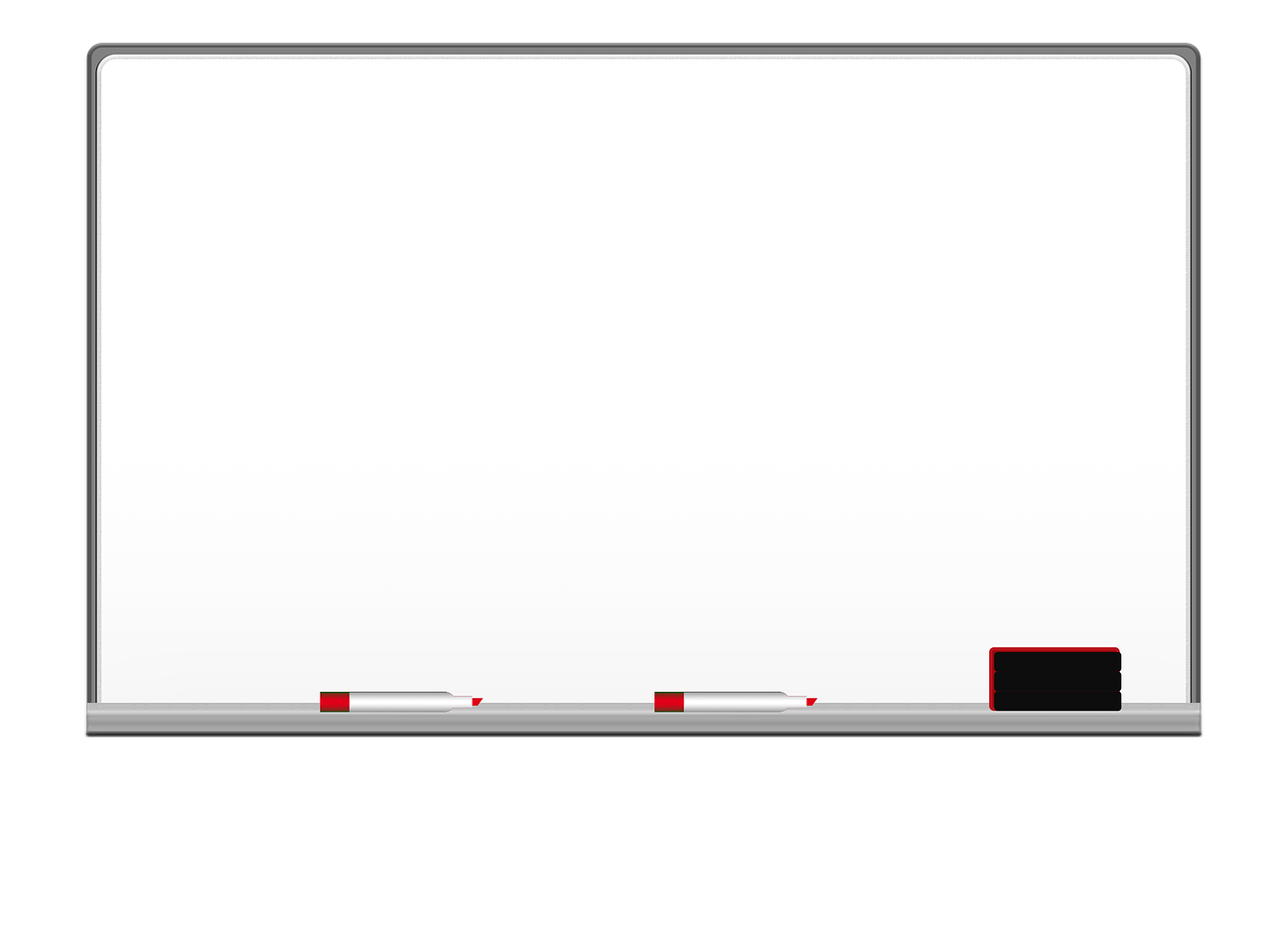 باسم الله الرحمن الرحيم
التاريخ : 12 /  2/ 1443 هـ
الحصة : الرابعة 
المادة : علوم
عنوان الدرس : الحركة
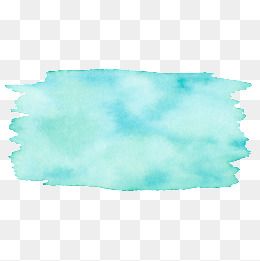 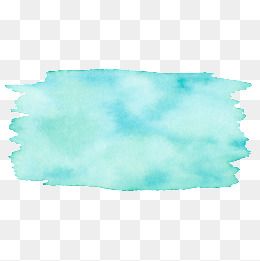 تغذية راجعة
استراتيجية شريط الذكريات
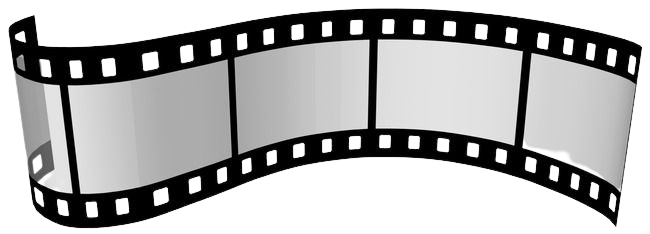 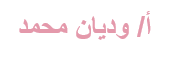 الأهداف
تعرف السرعة
تحسب السرعة والمسافة
السرعة المتوسطة – السرعة اللحظية
الاهمية
يمكن وصف الحركة بدلالة السرعة والمسافة والزمن والتسارع
المتر وحدة قياس المسافة في النظام الدولي ويرمز له ب( م)
المفردات الجديدة
مراجعة المفردات
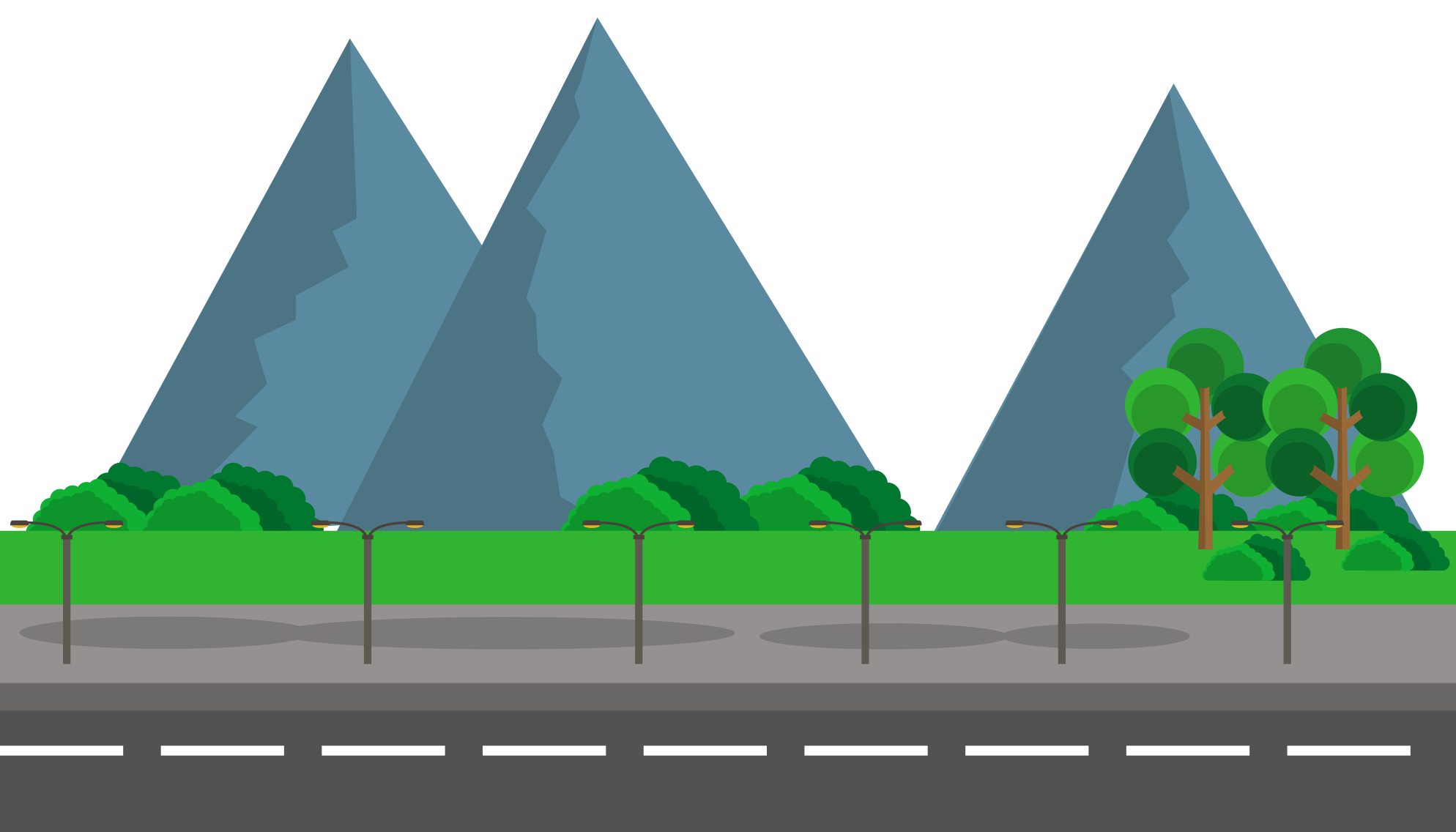 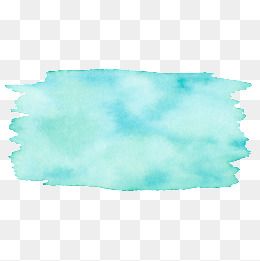 التهيئة
من الأسرع في رأيك
ماهي العوامل التي يجب معرفتها لتحديد ما اذا كانت الدراجة سريعة ام لا
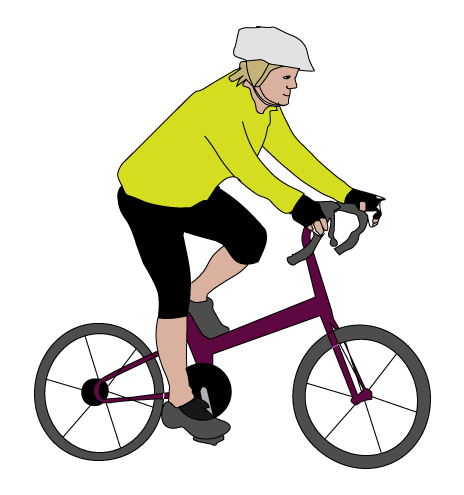 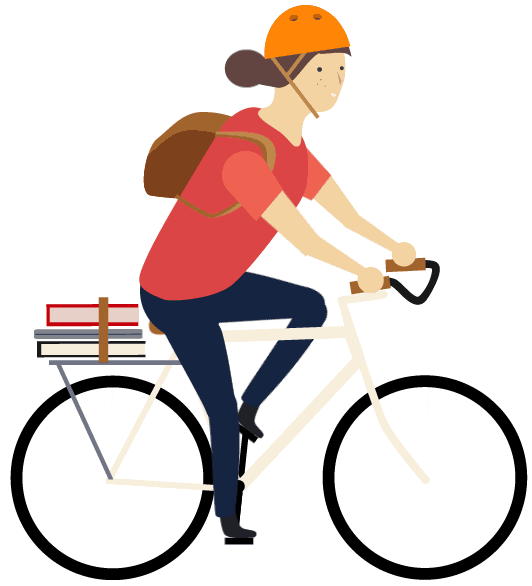 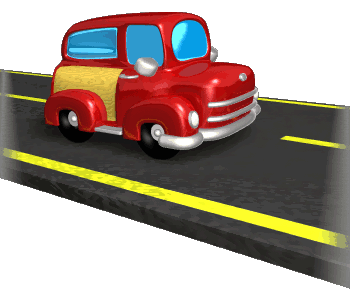 لكي نحدد سرعة جسم ما لابد ان نعرف المسافة التي قطعها خلال زمن معين
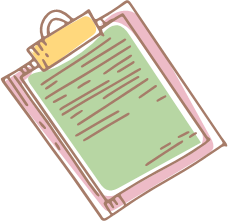 تعتمد السرعة على
المسافة المقطوعة
الزمن المستغرق
السرعة 
هي معدل المسافة المقطوعة خلال زمن معين
هل يمكنك استنتاج تعريفا للسرعة ؟
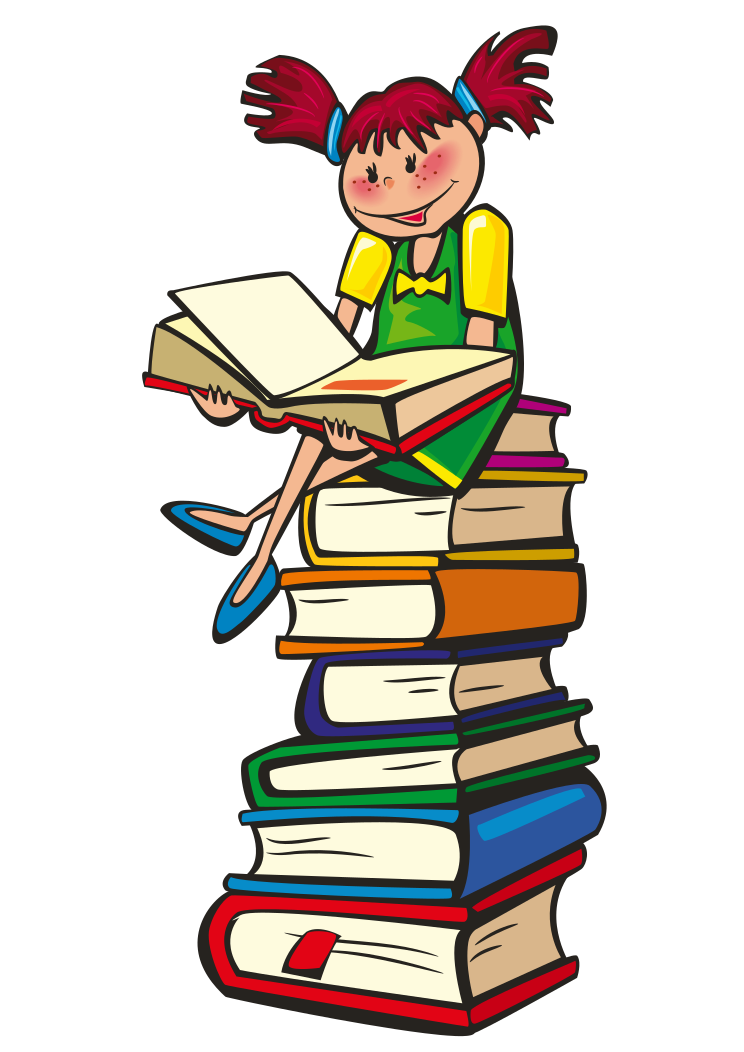 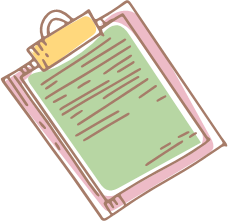 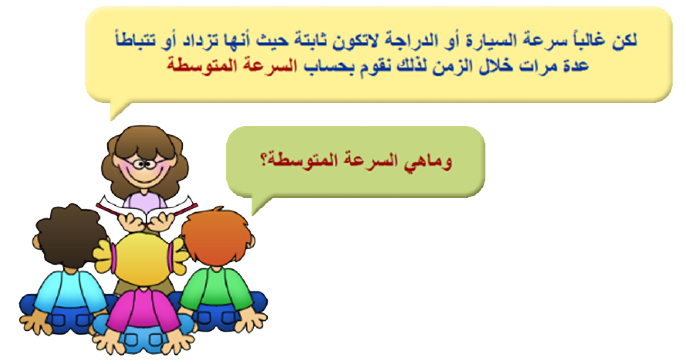 السرعة المتوسطة 
هي معدل المسافة الكلية التي يقطعها الجسم خلال زمن الكلي
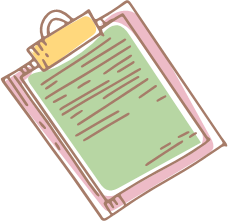 اذا علمنا المسافة التي قطعها جسم ما والزمن الذي استغرقه نستطيع حساب السرعة المتوسطة 
هل يمكنك استنتاج القانون المناسب
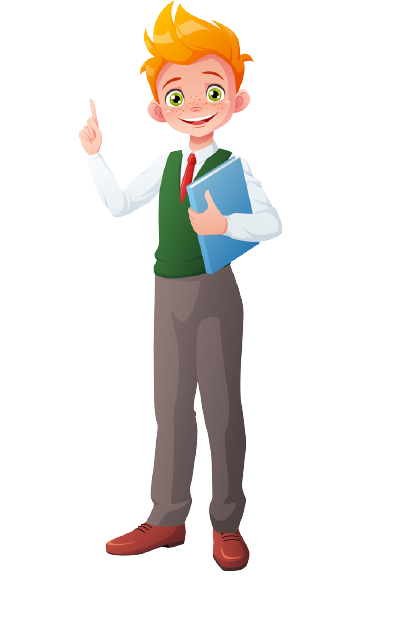 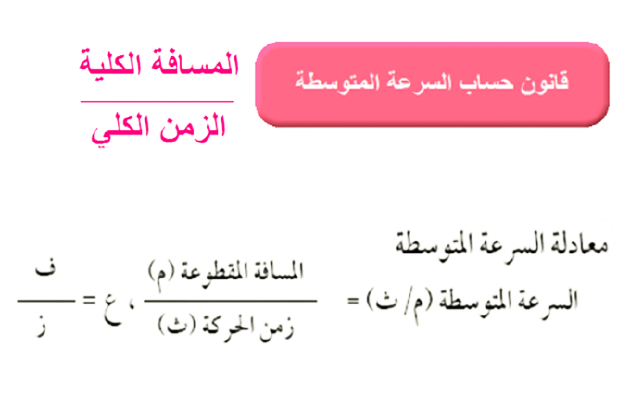 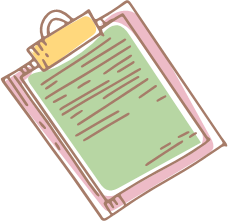 اذا علمتي ان وحدة قياس المسافة هي متر ( م) او كيلومتر (كلم)
ووحدة قياس الزمن هي الساعة (س) او الثانية ( ث)  فهل يمكنك استنتاج وحدة السرعة
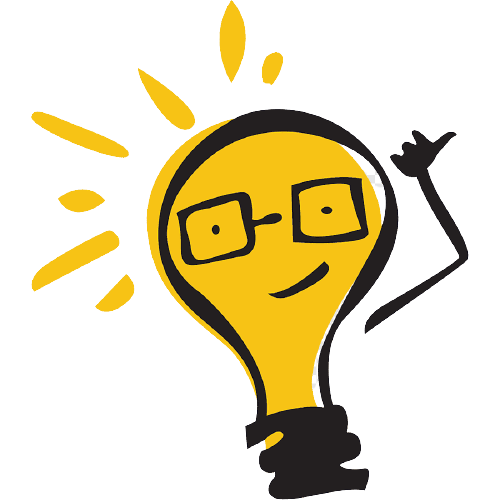 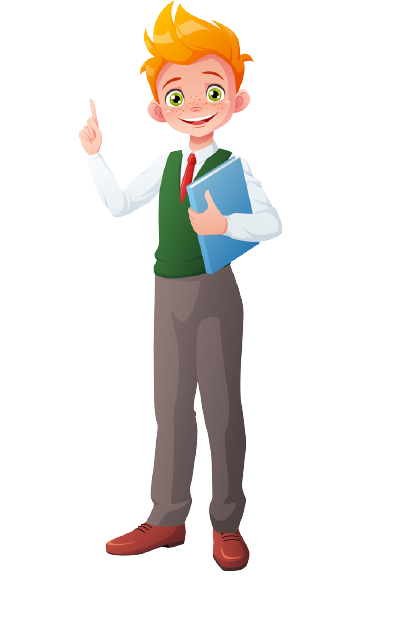 تقاس السرعة بوحدة 
كلم / ساعة 
وتقرأ كيلومتر لكل ساعة 
او م / ث 
وتقرا متر لكل ثانية
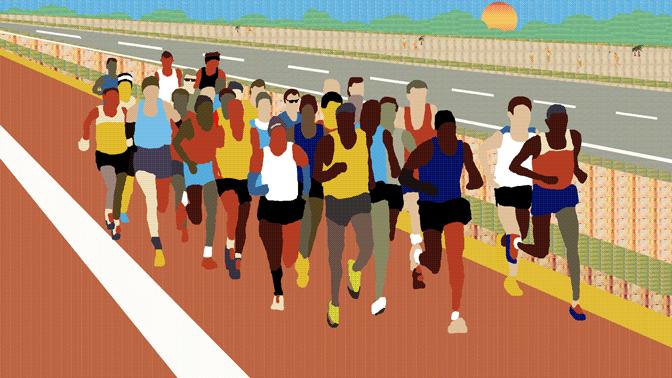 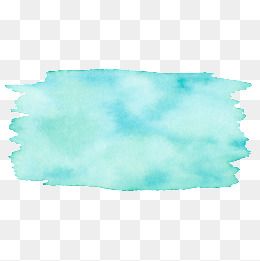 استراتيجية حل المسائل
المسافة =100 م     الزمن =10 ثوان
السرعة = المسافة÷الزمن
السرعة = 100÷10=10م/ث
في سباق الجري قطع المتسابق الأول مضمار السباق الذي يبلغ طوله 100 م ، في زمن قدره 10 ثوان أحسبي سرعته
مسافة
مسافة
زمن
زمن
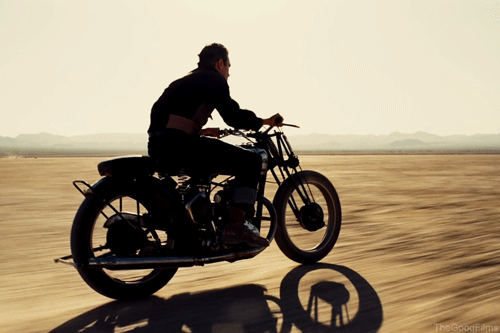 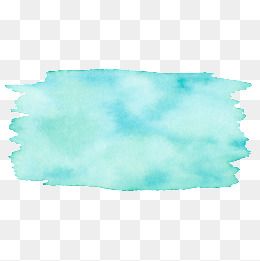 استراتيجية حل المسائل
درا جة تقطع مسافة 9 كم في 0,5ساعة ..
ما مقدار سرعة الدراجة المتوسطة؟
زمن
مسافة
المسافة =9كم الزمن =0,5ساعة
السرعة = المسافة÷الزمن
السرعة = 9÷0,5=18كم/ساعة
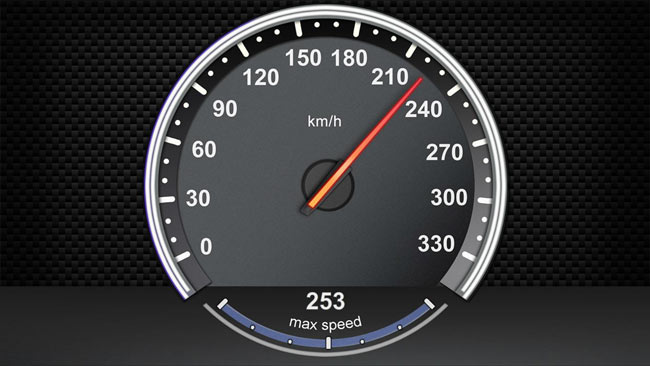 عن طريق النظر الى عداد السرعة في السيارة
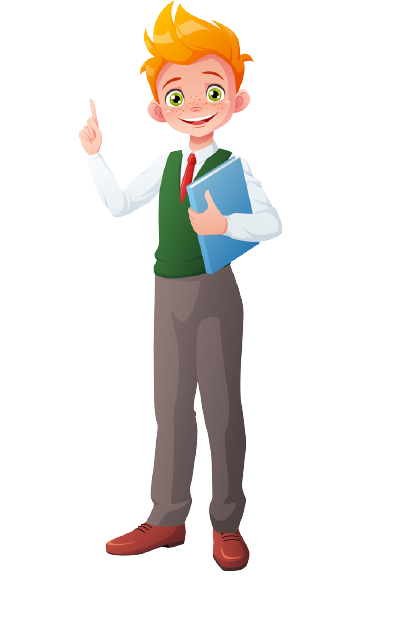 فعداد السرعة يقيس السرعة اللحظية
كيف يعرف السائق ان سرعته لم تتجاوز السرعة المسموحة
فماهي السرعة اللحظية ؟
السرعة اللحظية :
هي سرعة جسم ما في لحظة معينة
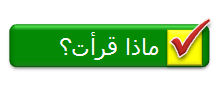 ما الفرق بين السرعة اللحظية والسرعة المتوسطة؟
السرعة اللحظية هي السرعة عند لحظة محددة.
أمّا السرعة المتوسطة، فهي السرعة خلال فترة زمنية محددة.
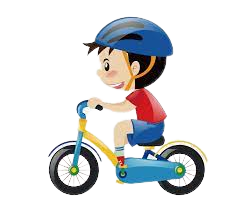 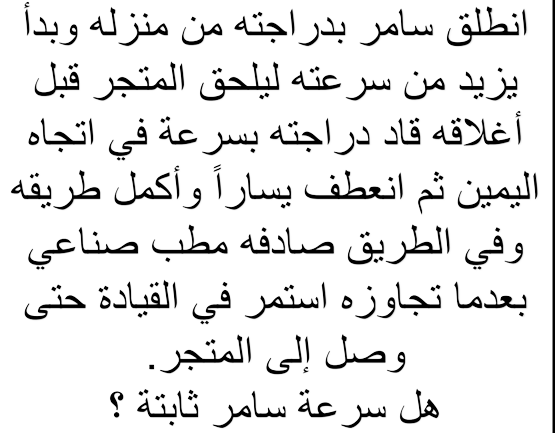 تكون السرعة ثابتة اذا لم تتغير السرعة اللحظية طول المسافة المقطوعة
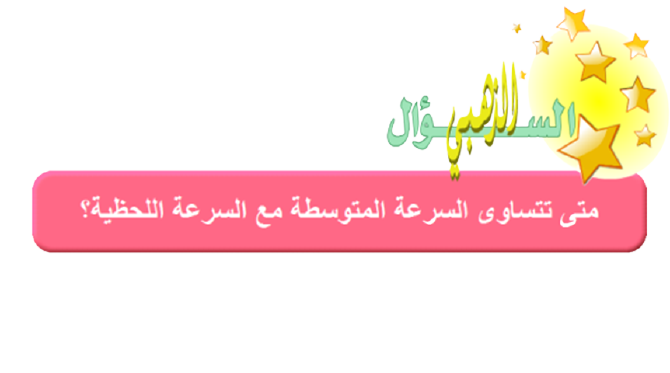 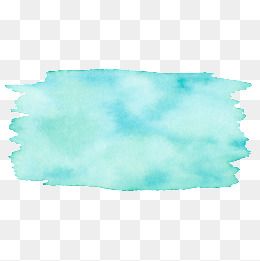 التفكير الناقد
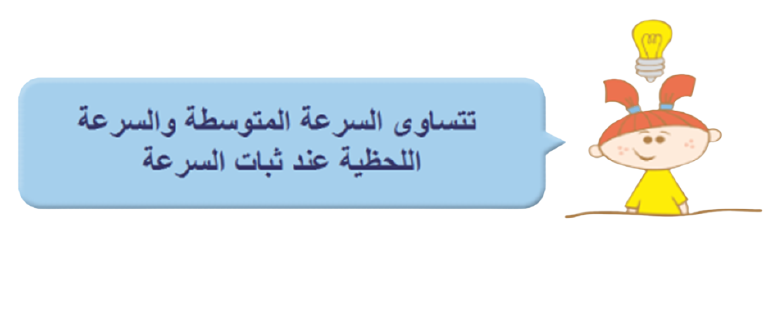 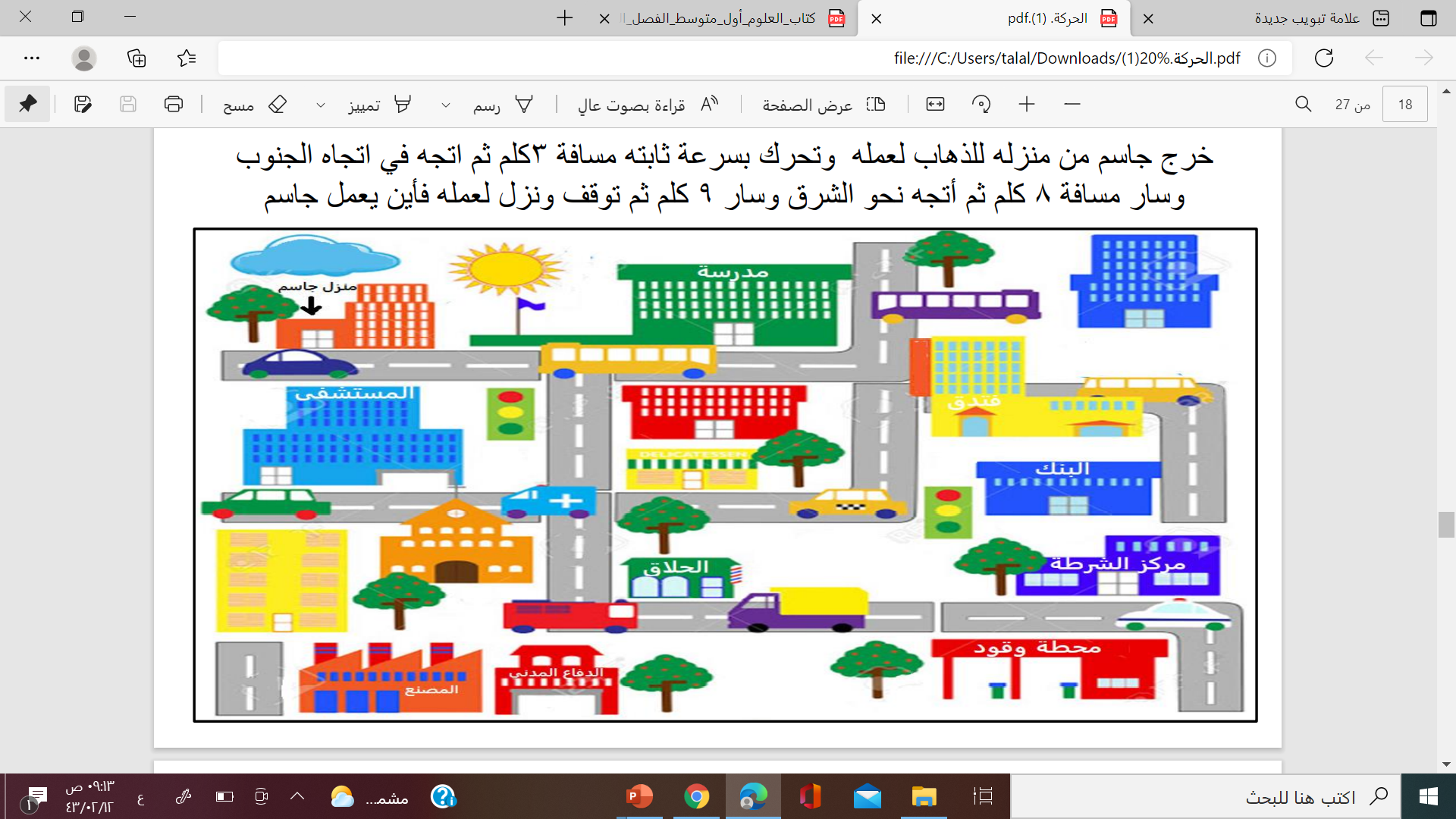 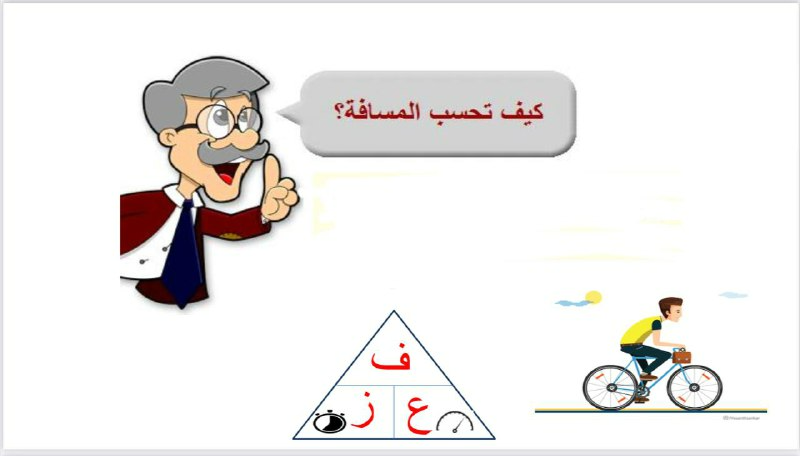 هل يمكن استخدام قانون السرعة لحساب المسافة ؟؟
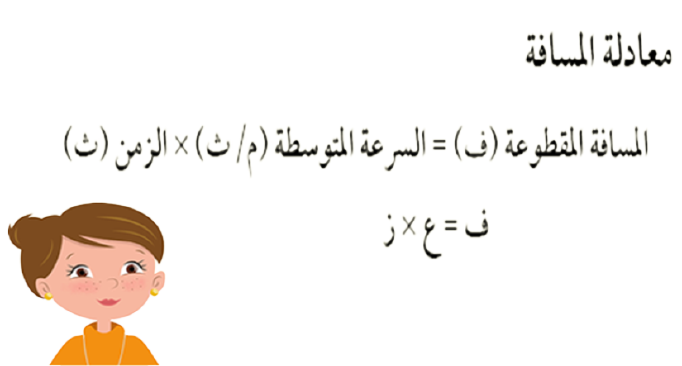 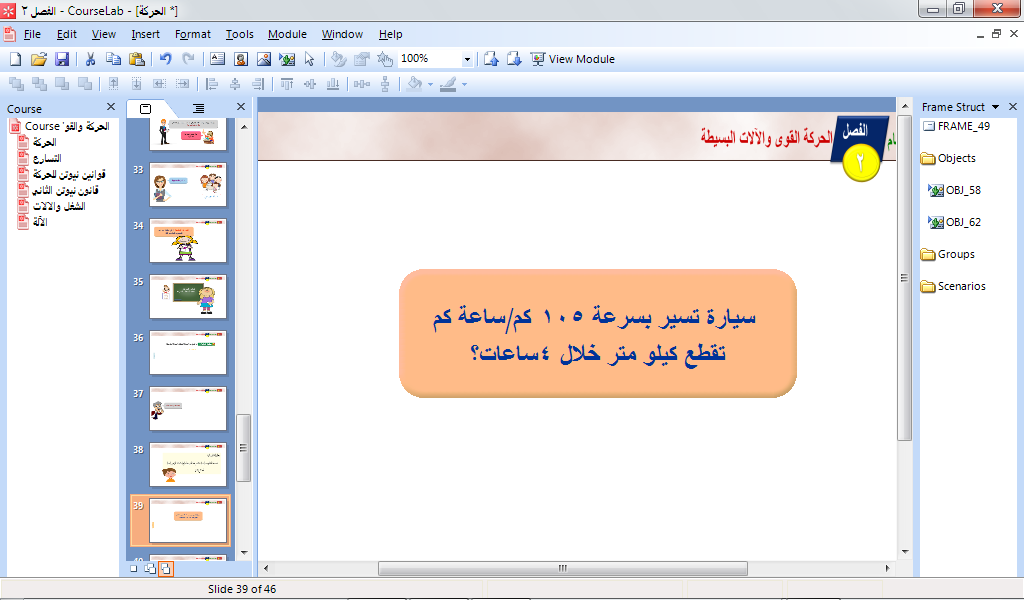 سرعة
زمن
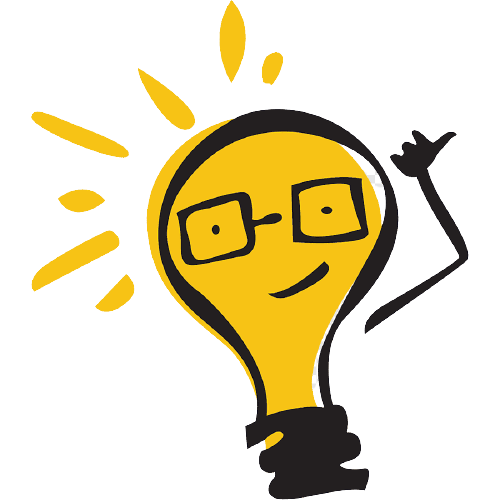 المسافة=السرعةxالزمن 
المسافة=105x4=420 كم
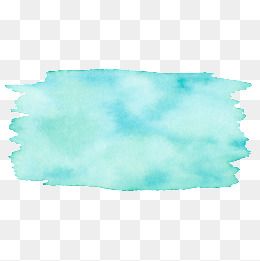 والان لنتحقق من فهمك بالاجابة على الأسئلة التالية
التقويم الختامي
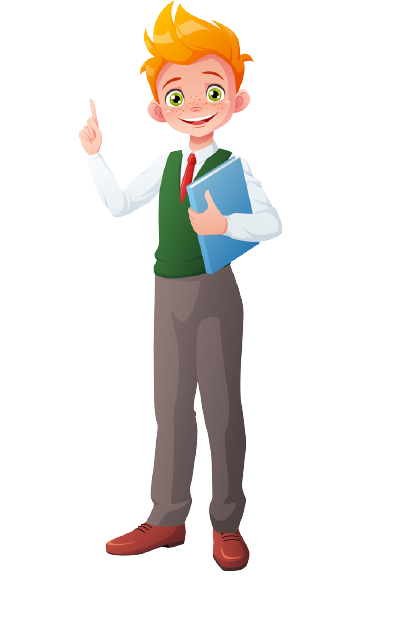 سيارة تسير بسرعة 60 كم / س
كم تقطع خلال ساعتين
قطع رجل مسافة 10 م خلال 5 ث احسبي 
سرعته
ماهي السرعة
3
2
1
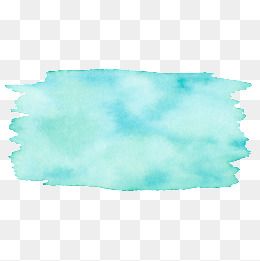 الخلاصة
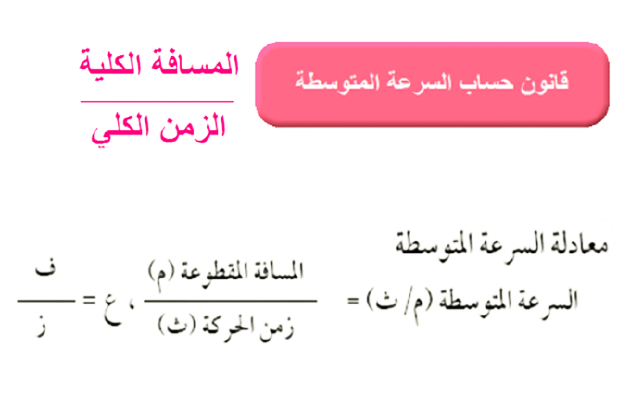 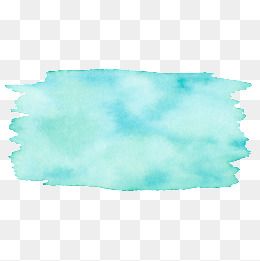 الواجب
تلميذتي المجتهدة أتمنى منك حل الواجب الموجود في منصة مدرستي
السرعة المتوسطة 
هي معدل المسافة الكلية التي يقطعها الجسم خلال زمن الكلي
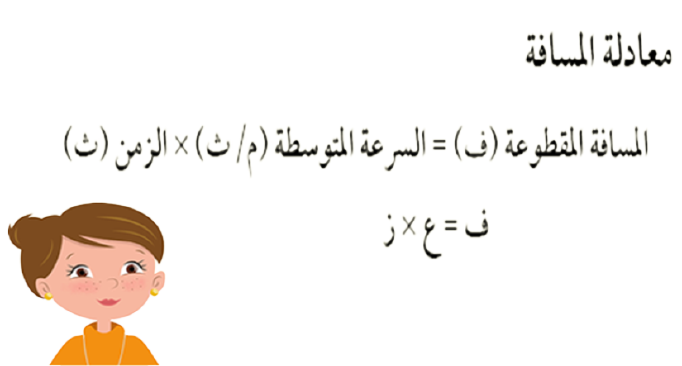 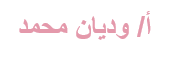 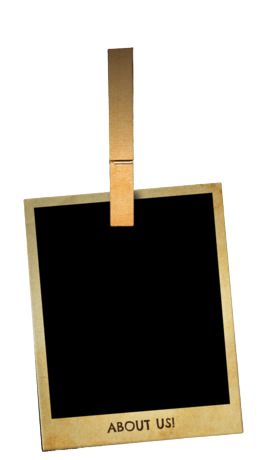 مالمقصود بالبيانات
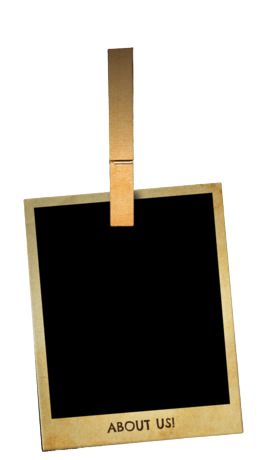 ماهو التفكير الناقد
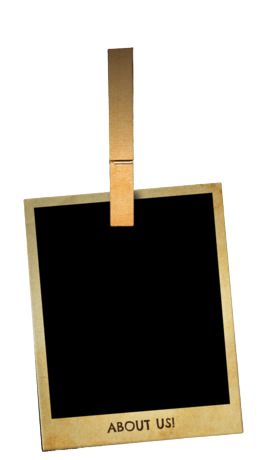 كيف يمكن ان نقيم الاستنتاجات
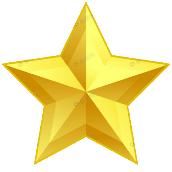 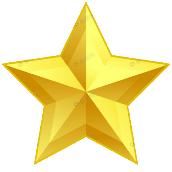 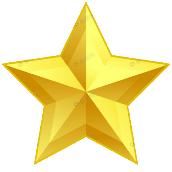 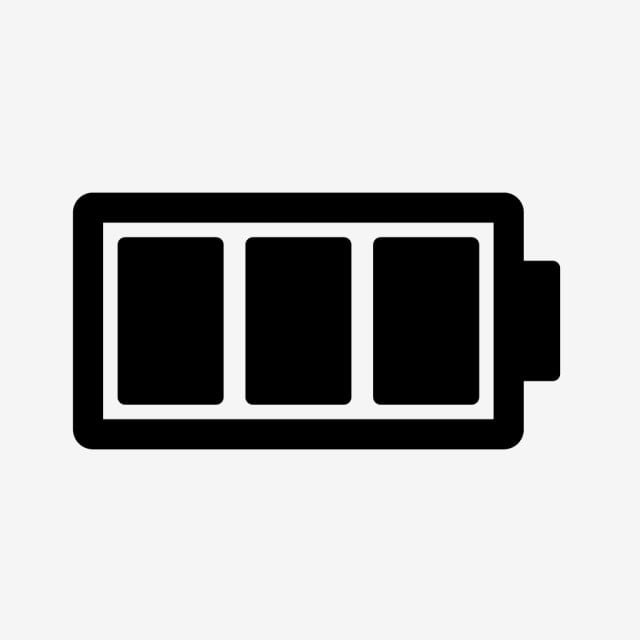 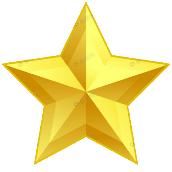 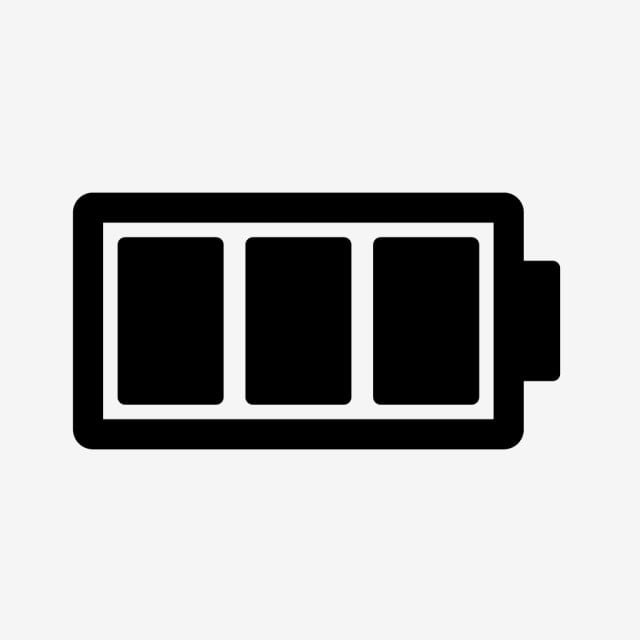 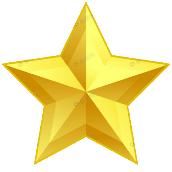 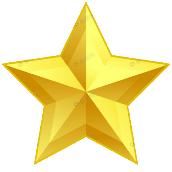 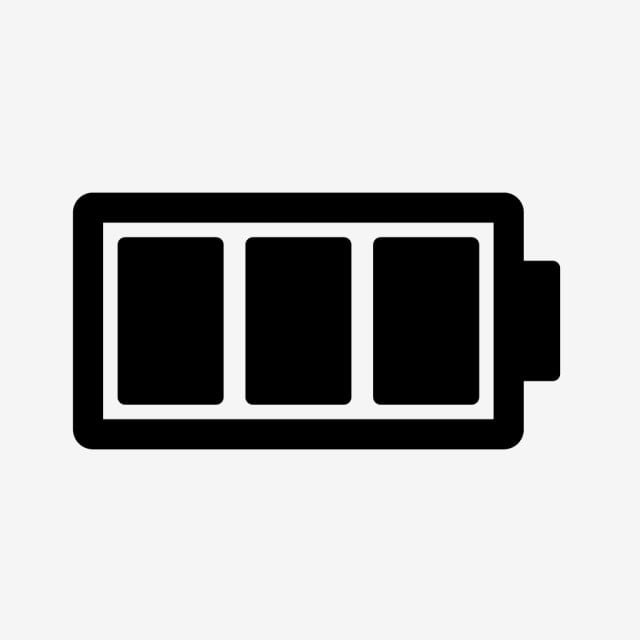 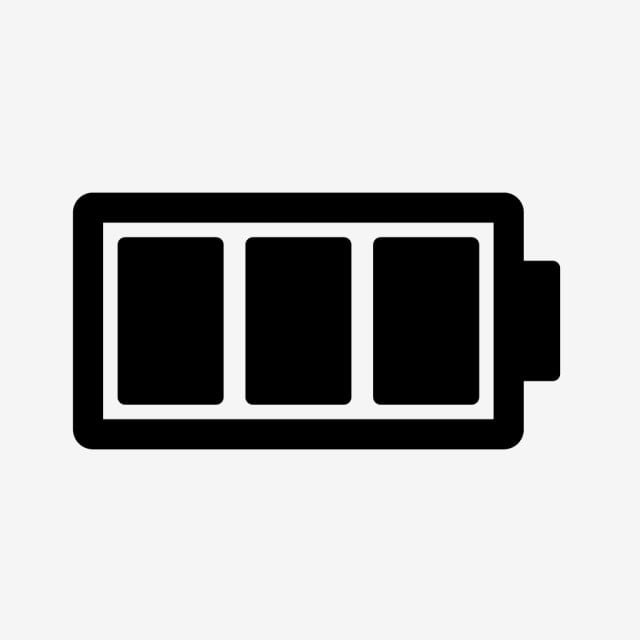 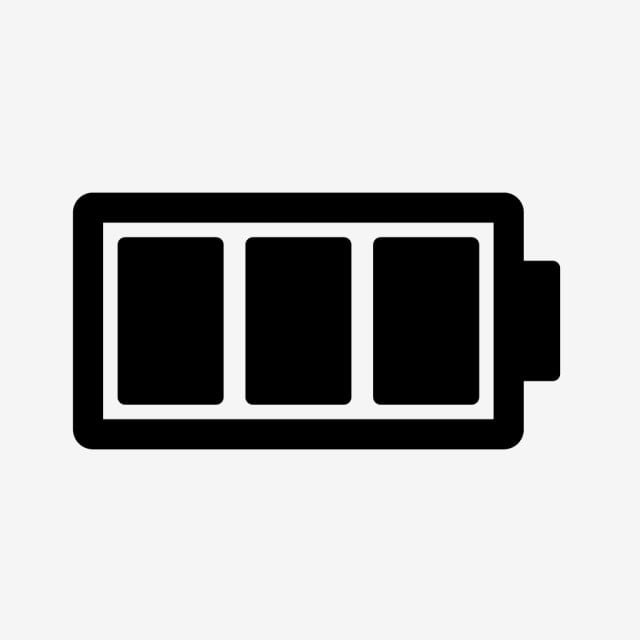 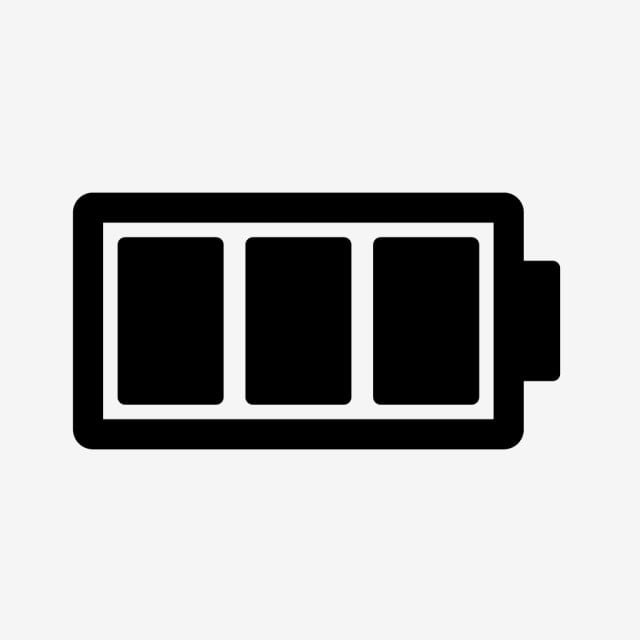 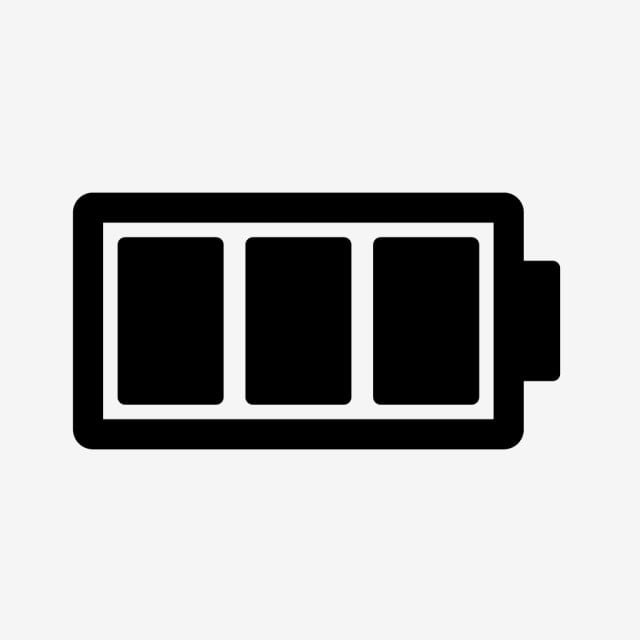 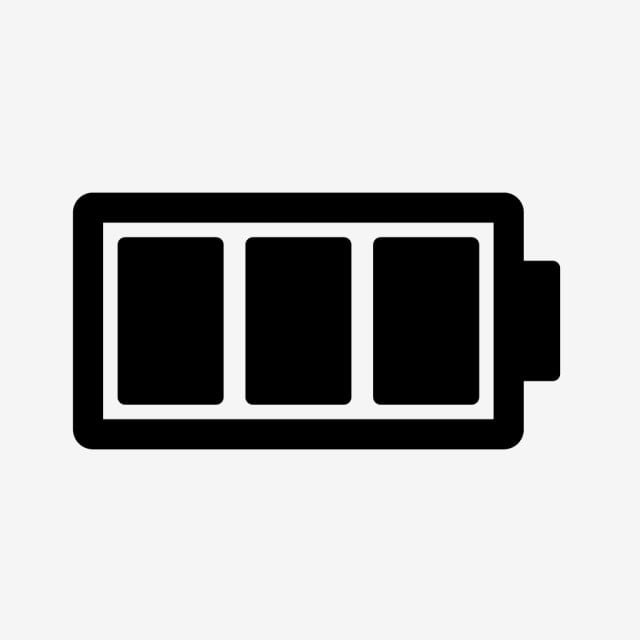 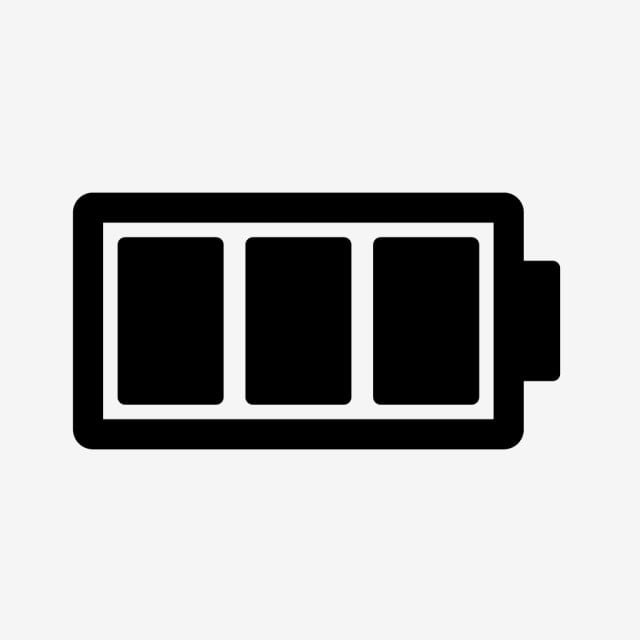 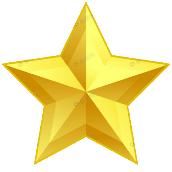 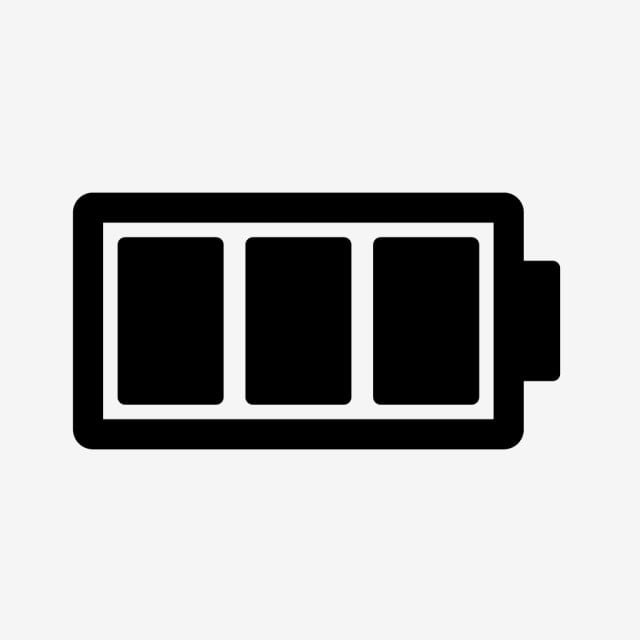 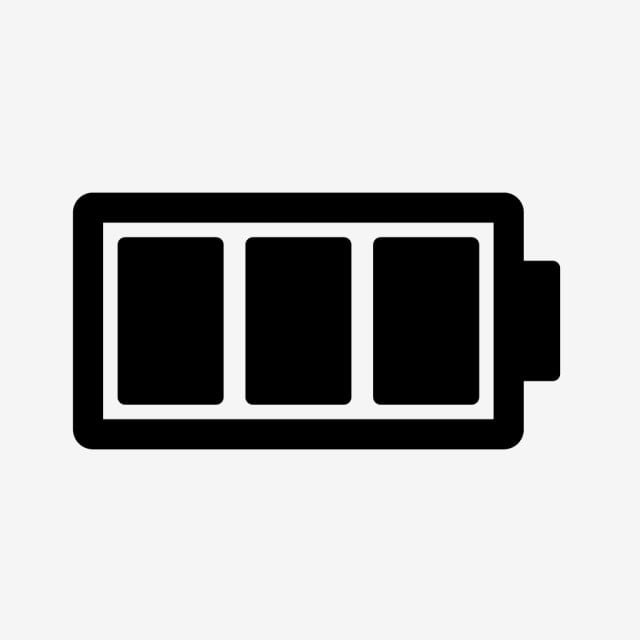 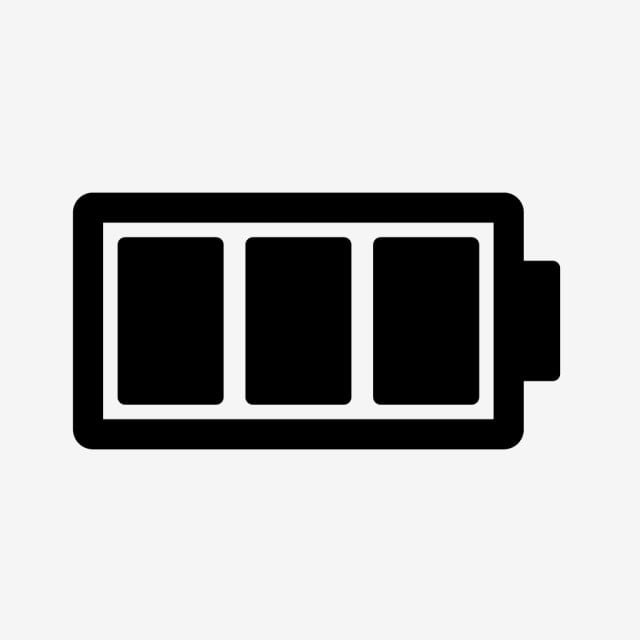 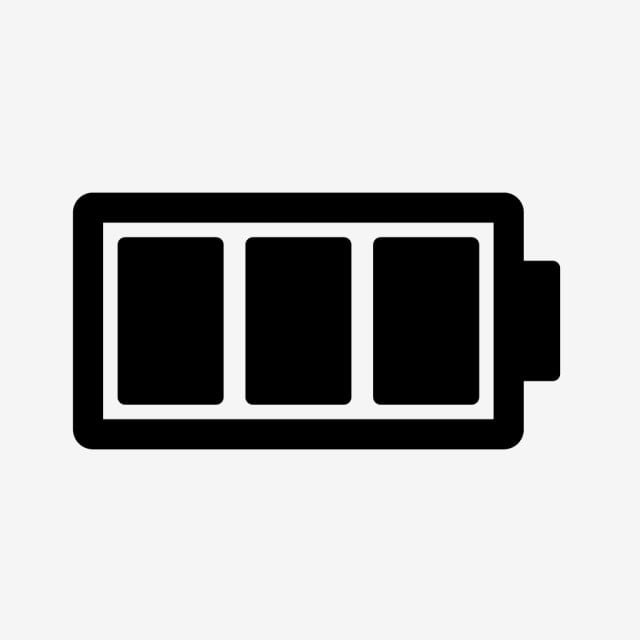 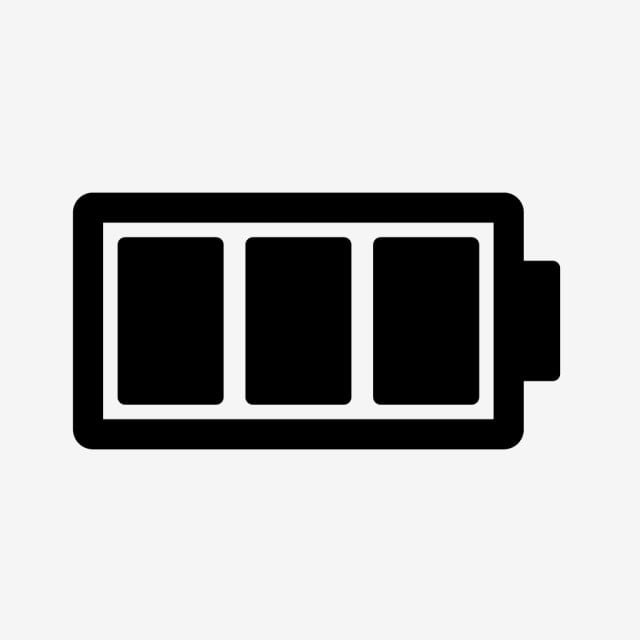 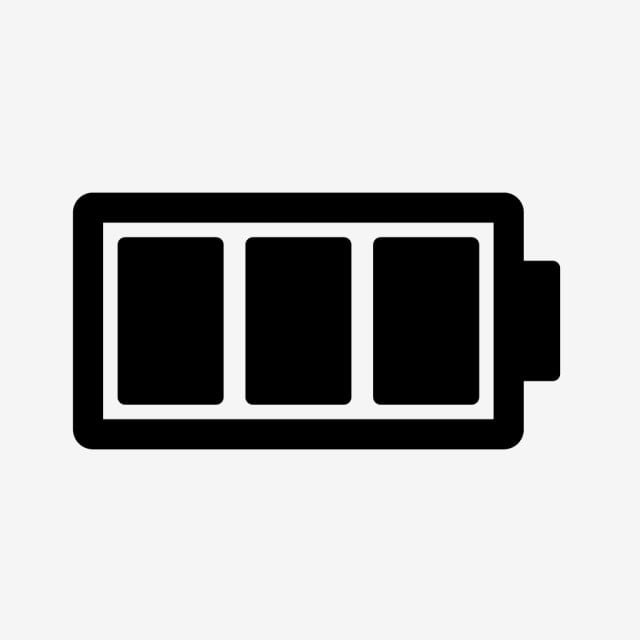 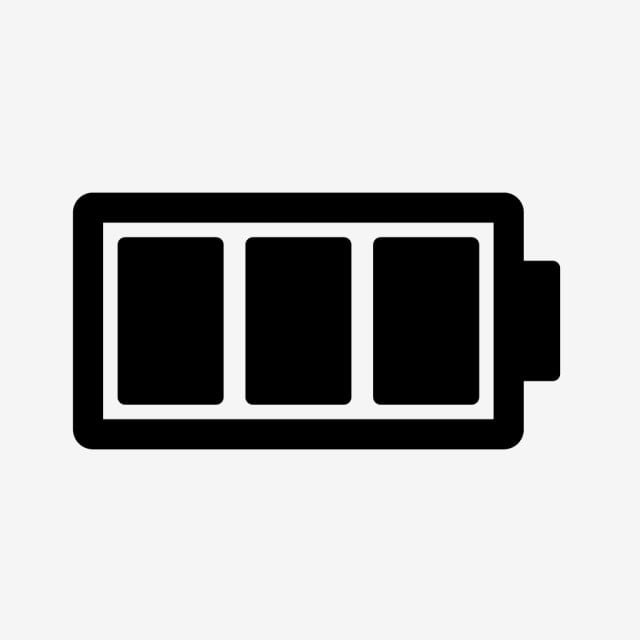 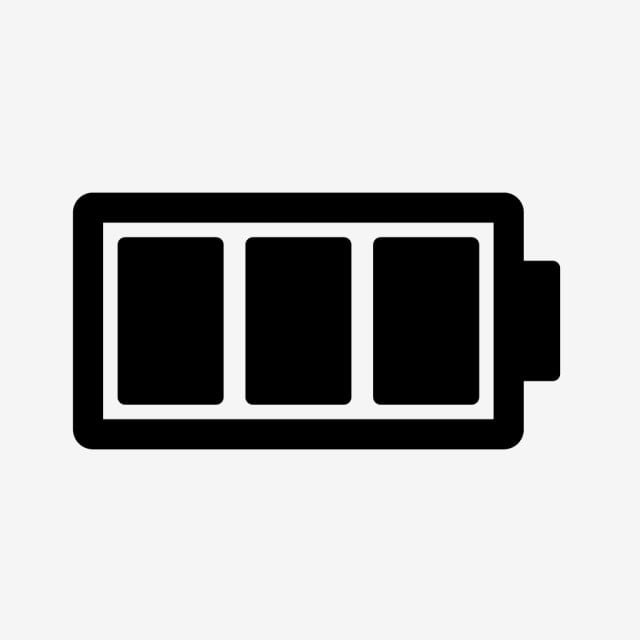 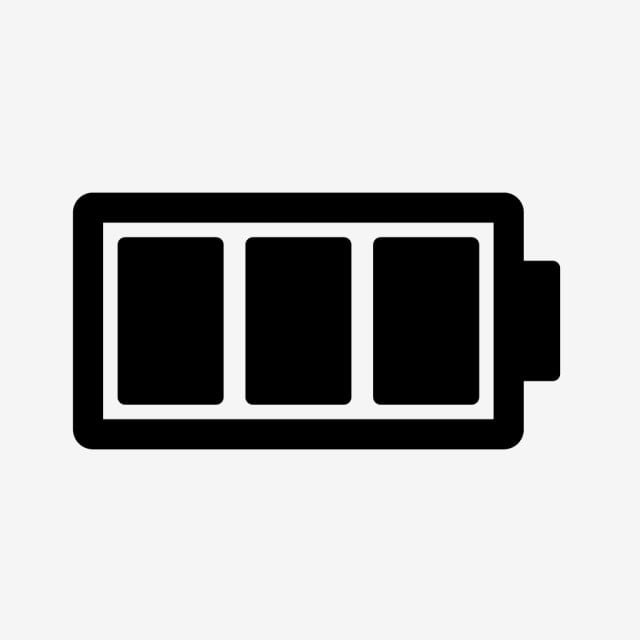 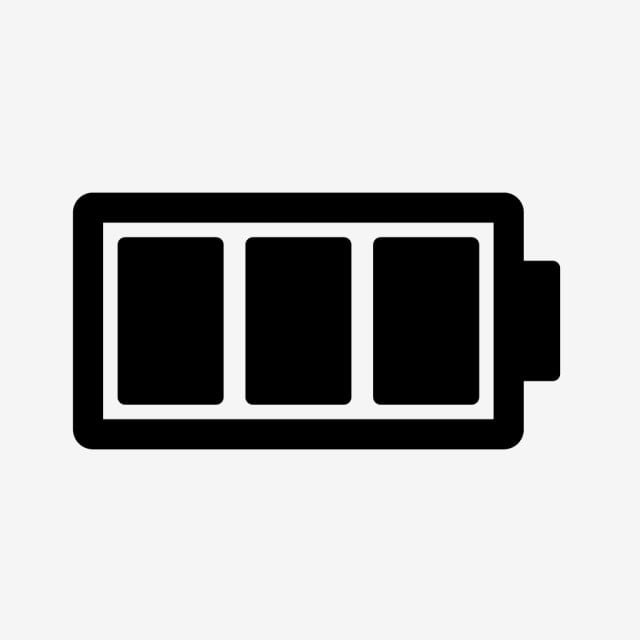 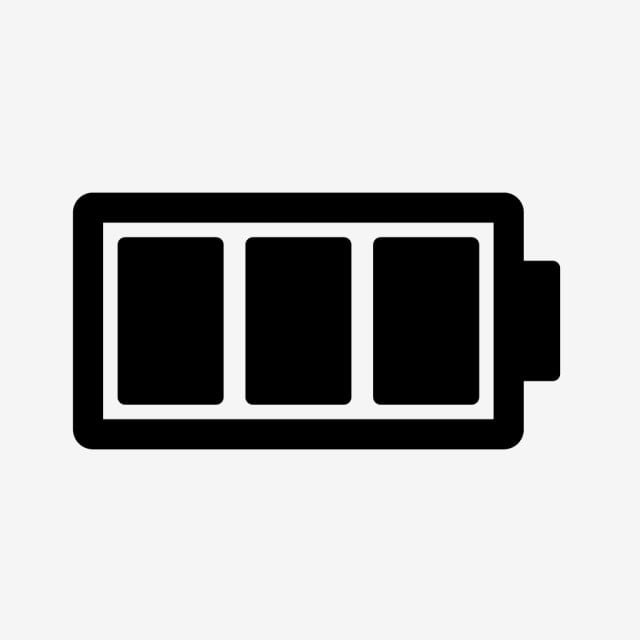 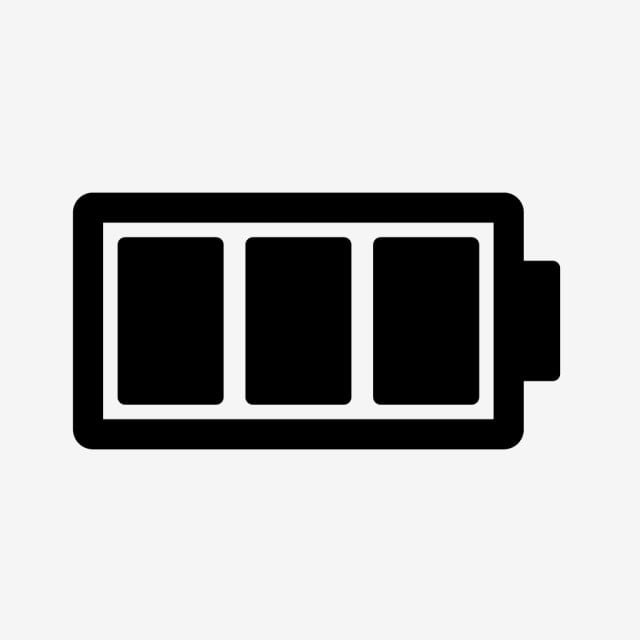 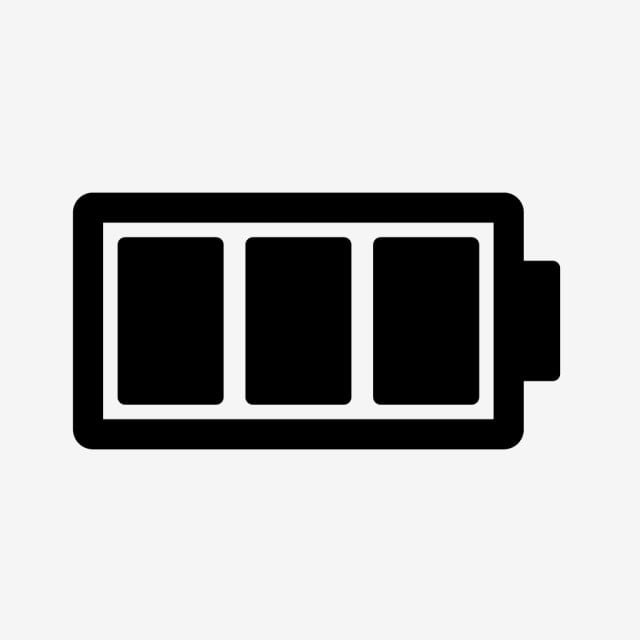 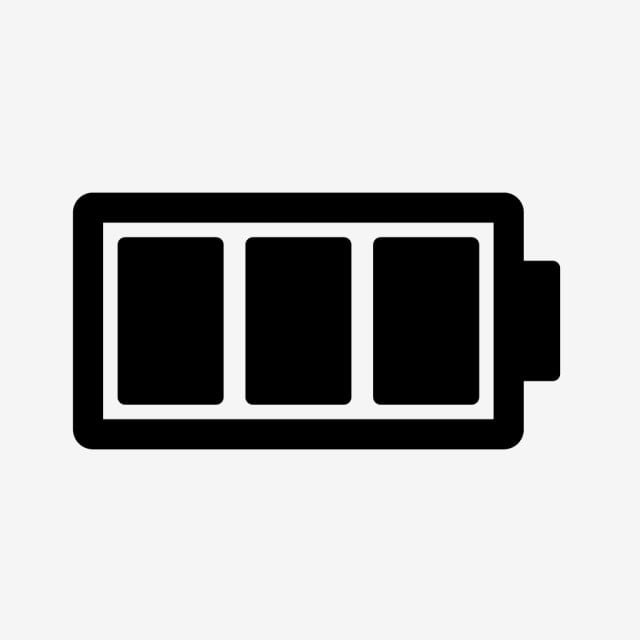 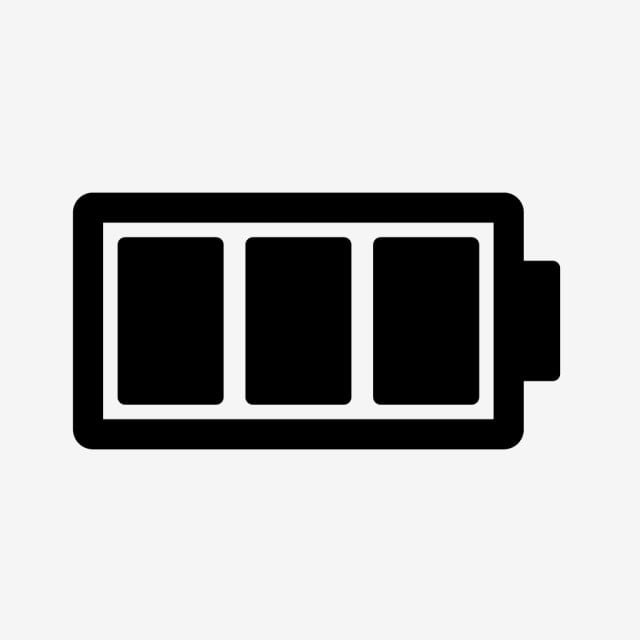 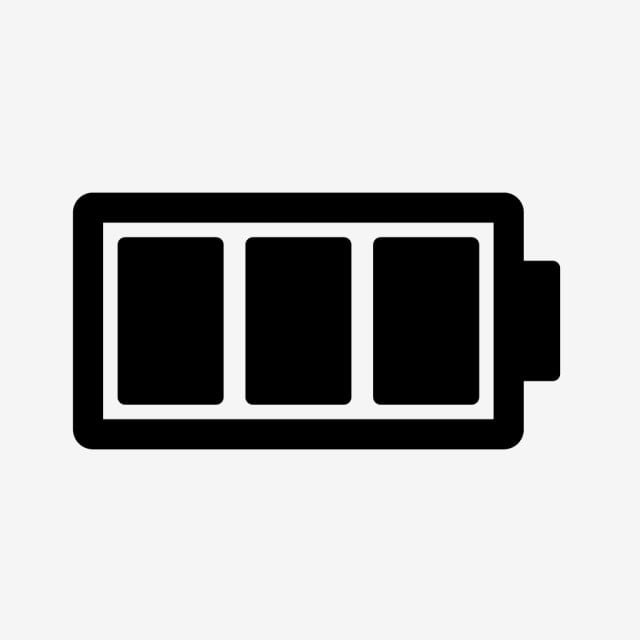 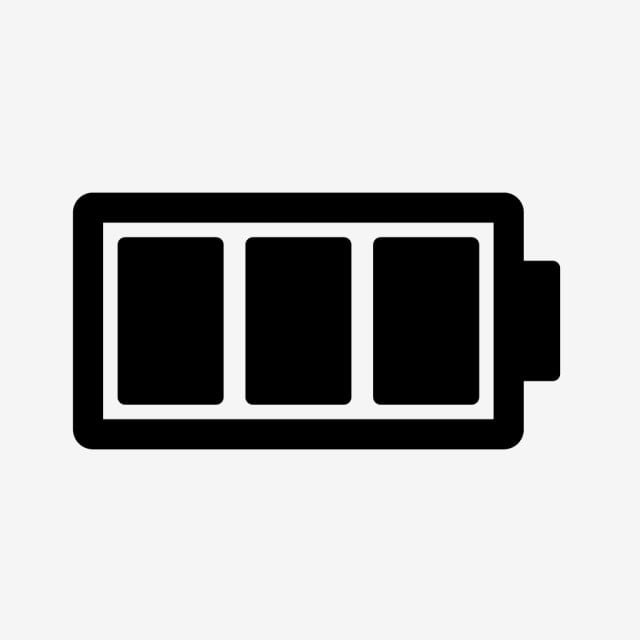 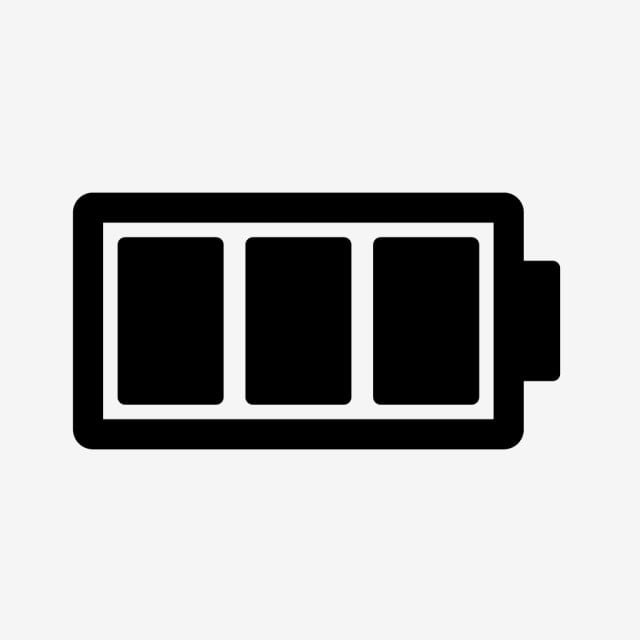 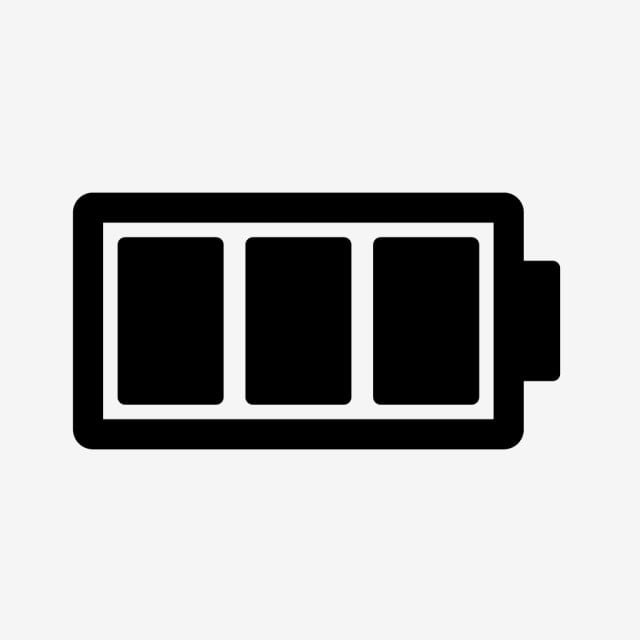 اثير
اسيل
جواهر
رفيف
العنود
ريتاج
ريناد
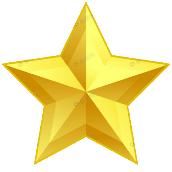 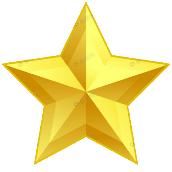 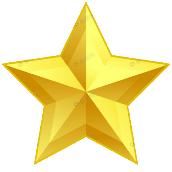 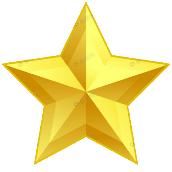 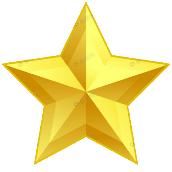 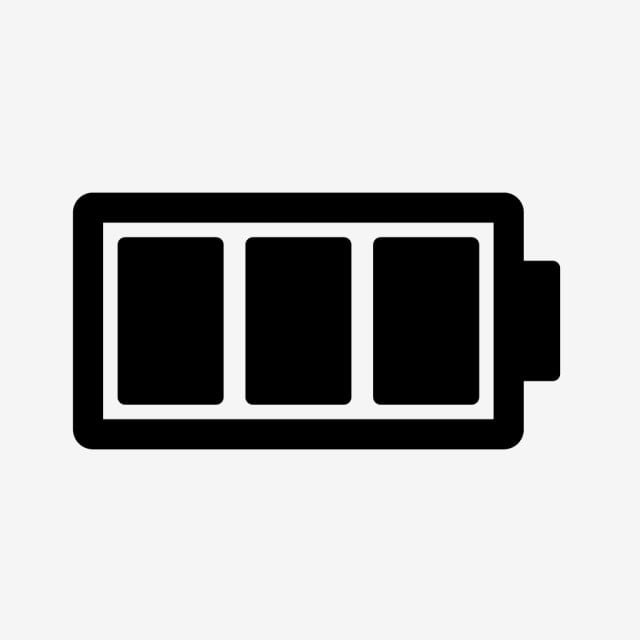 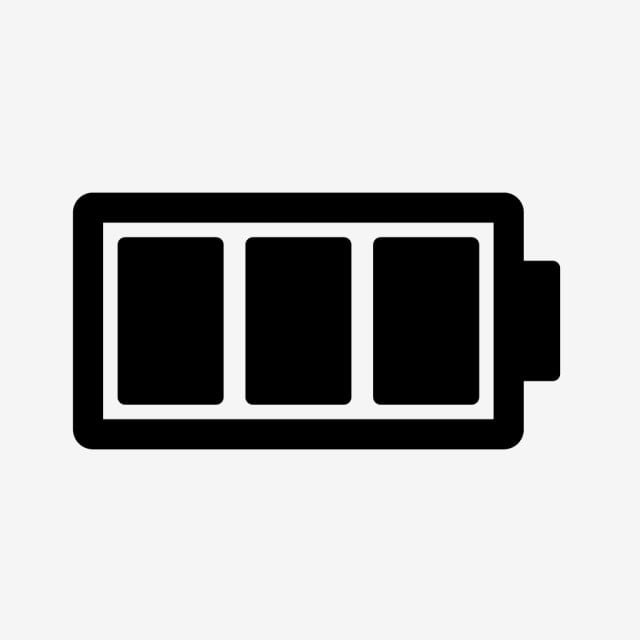 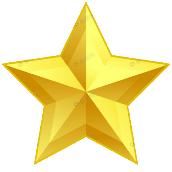 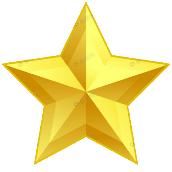 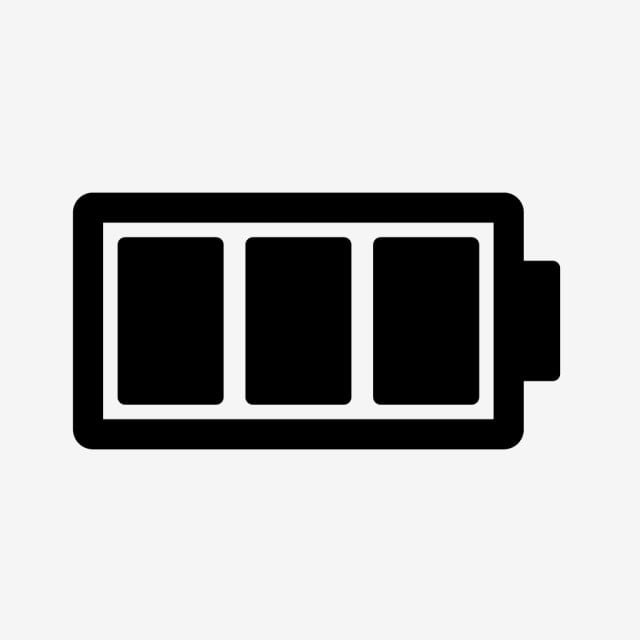 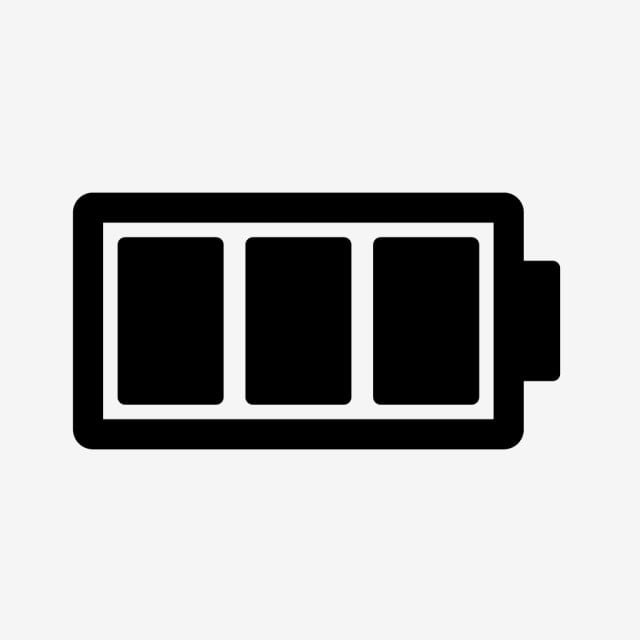 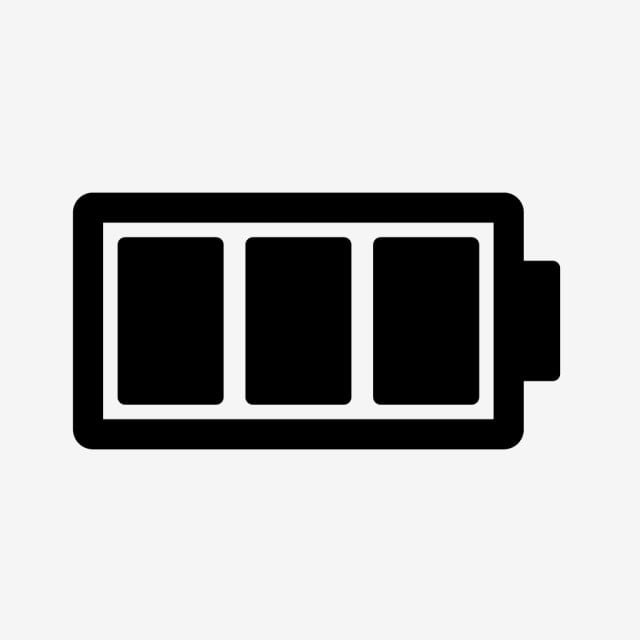 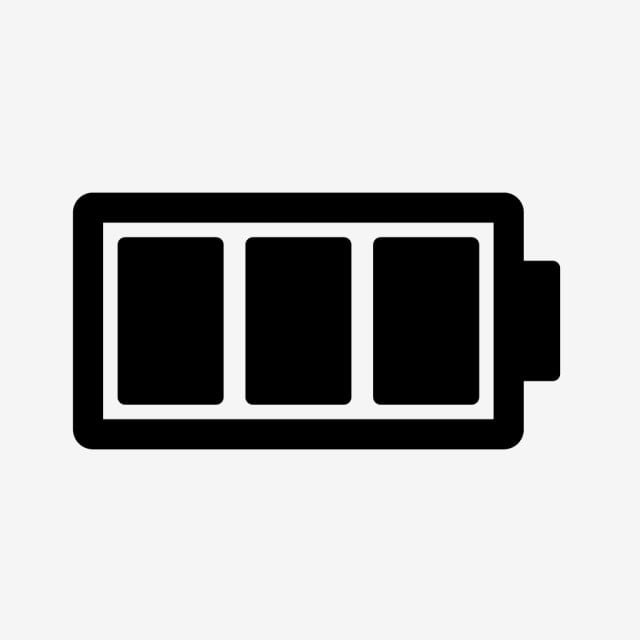 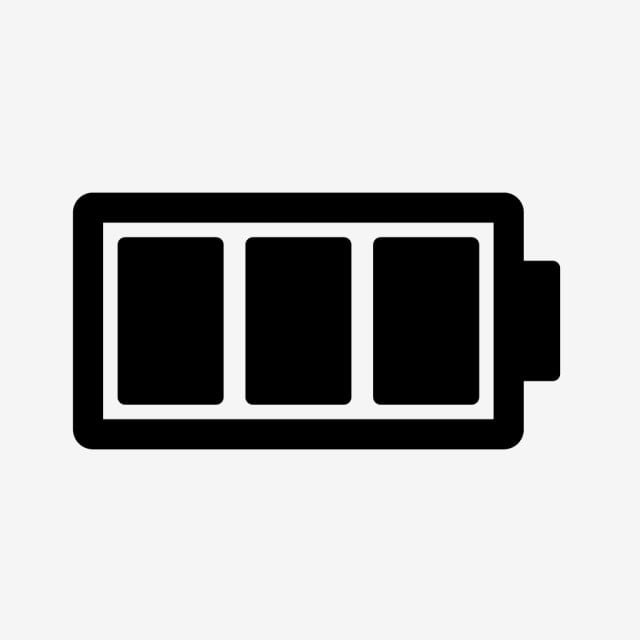 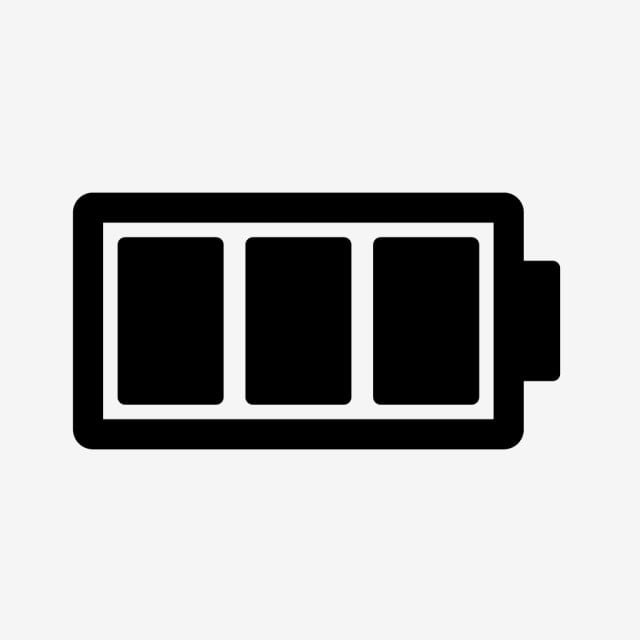 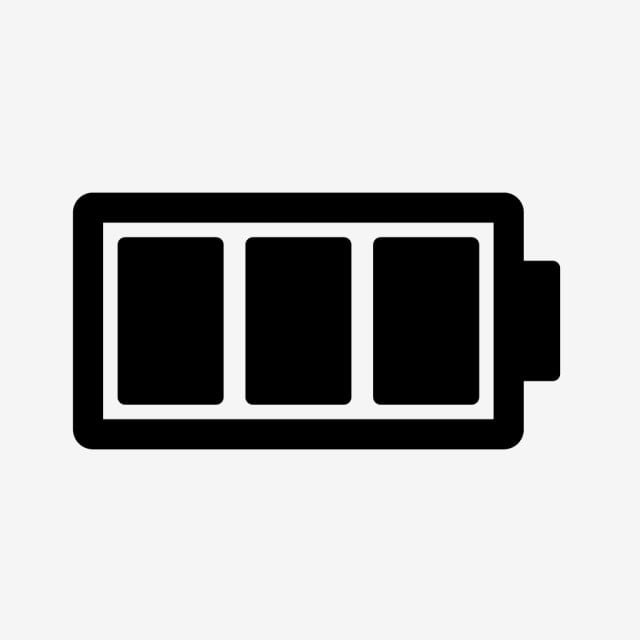 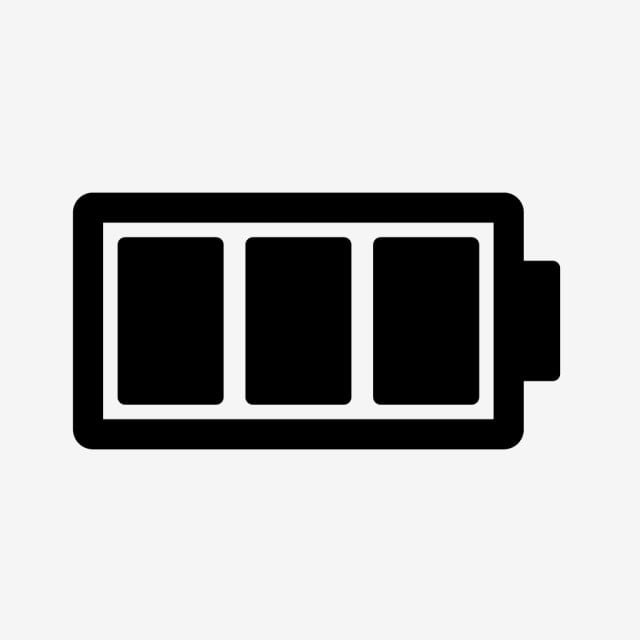 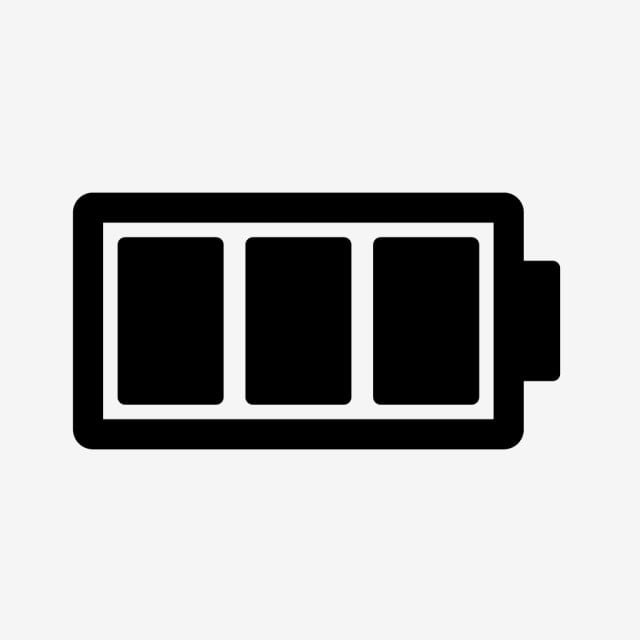 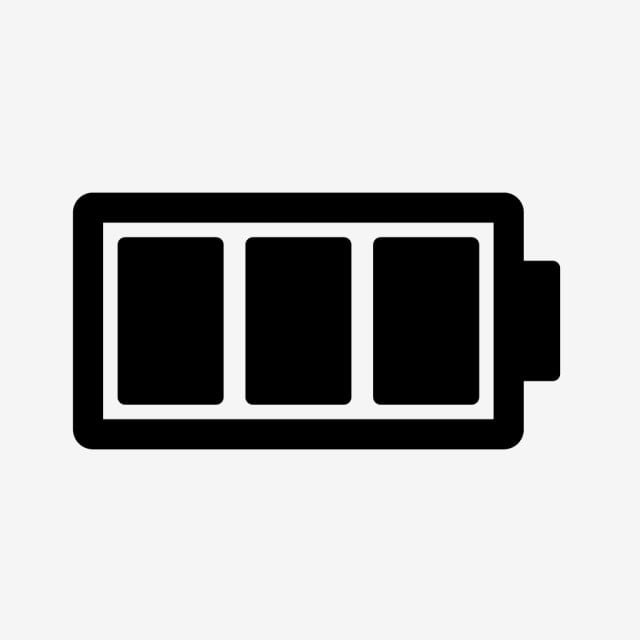 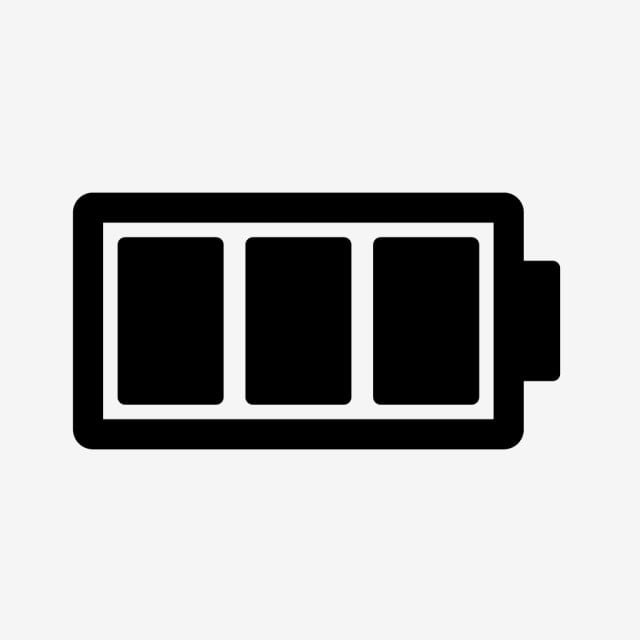 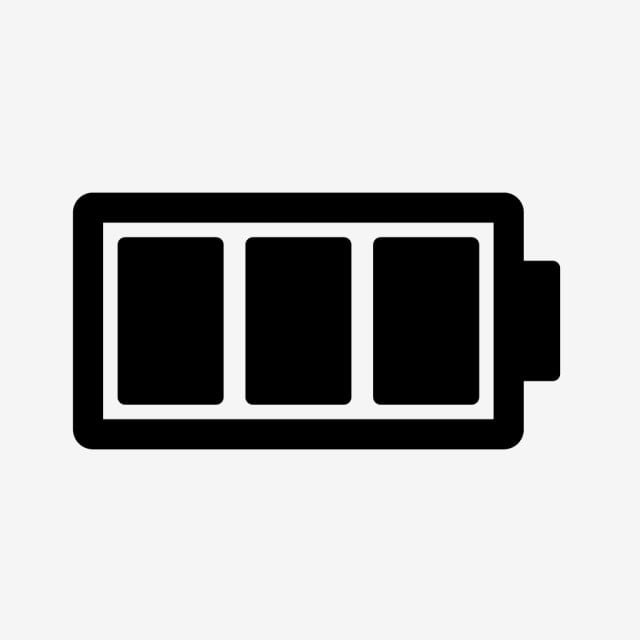 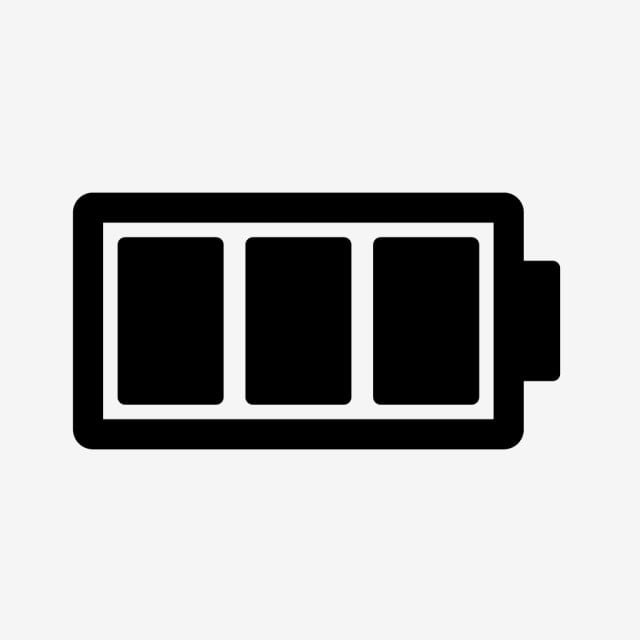 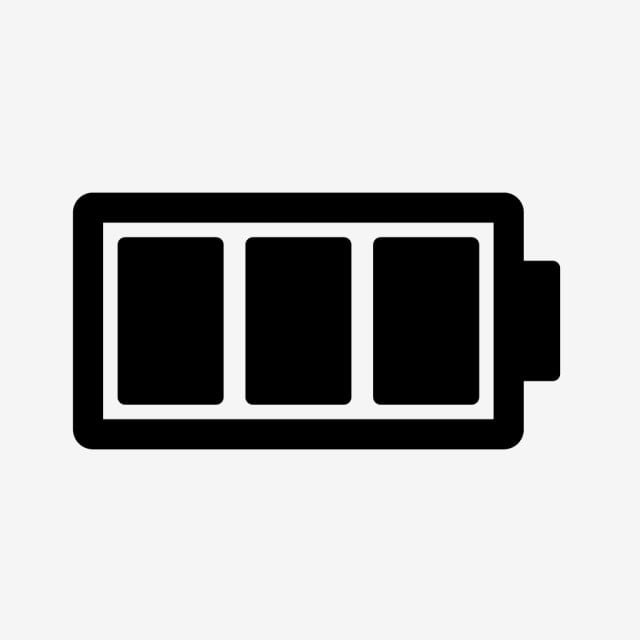 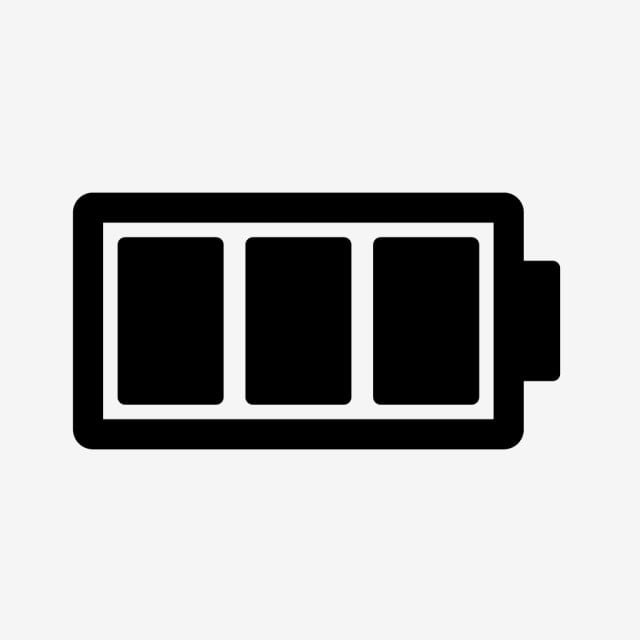 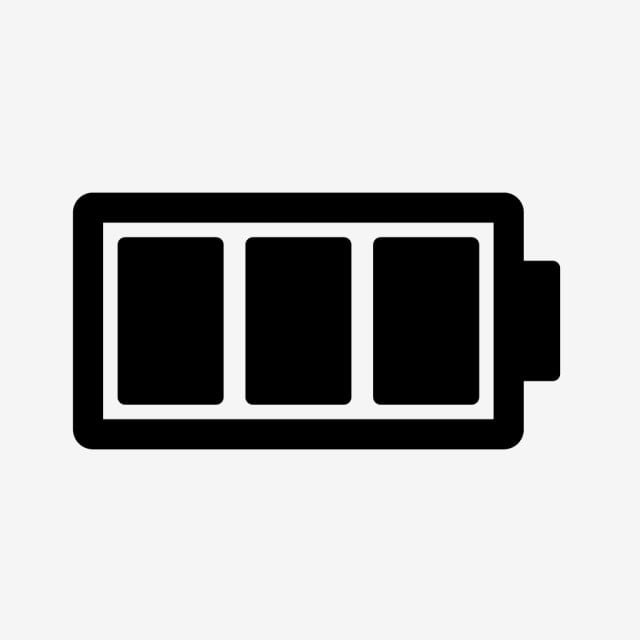 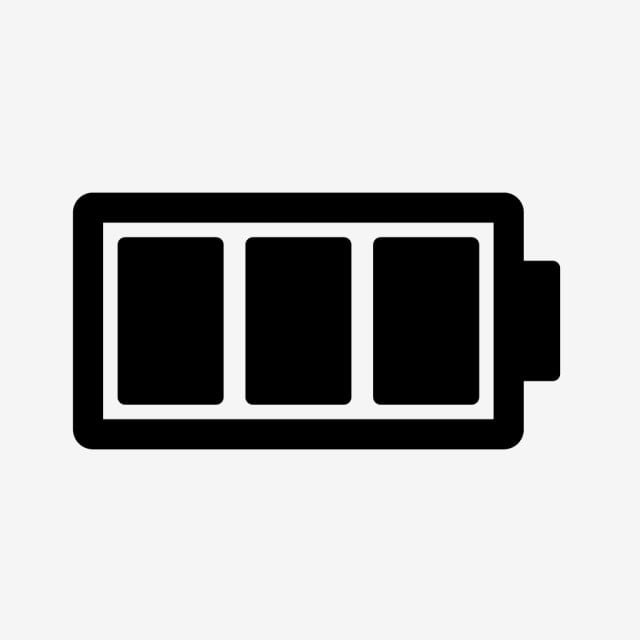 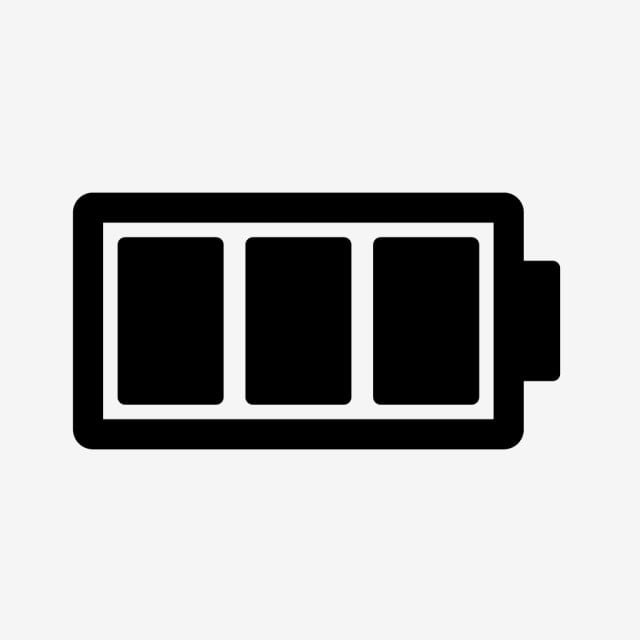 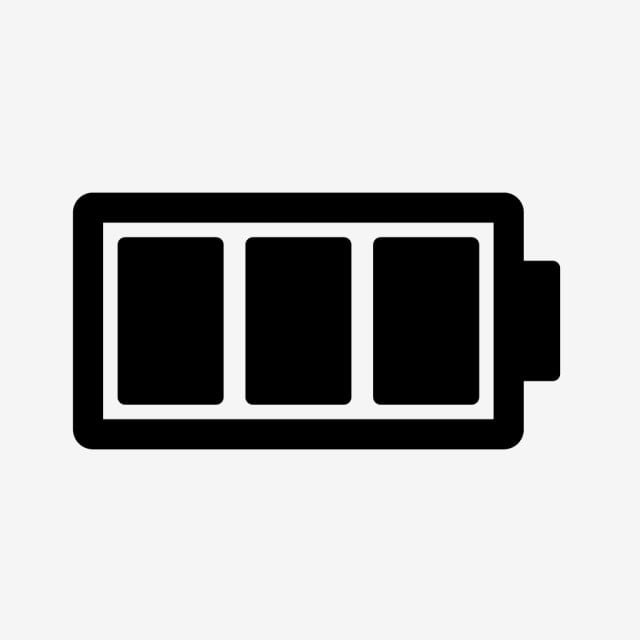 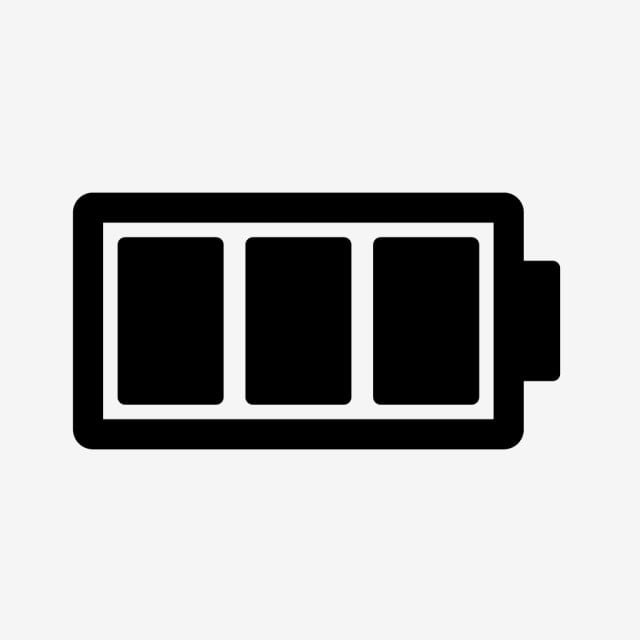 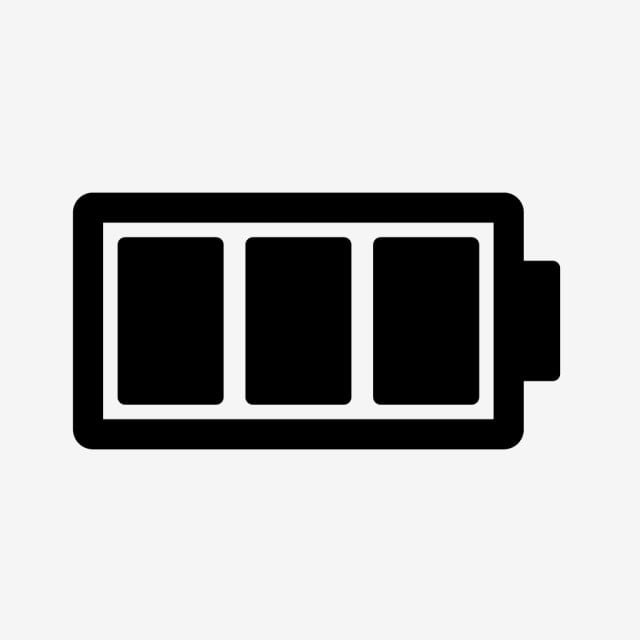 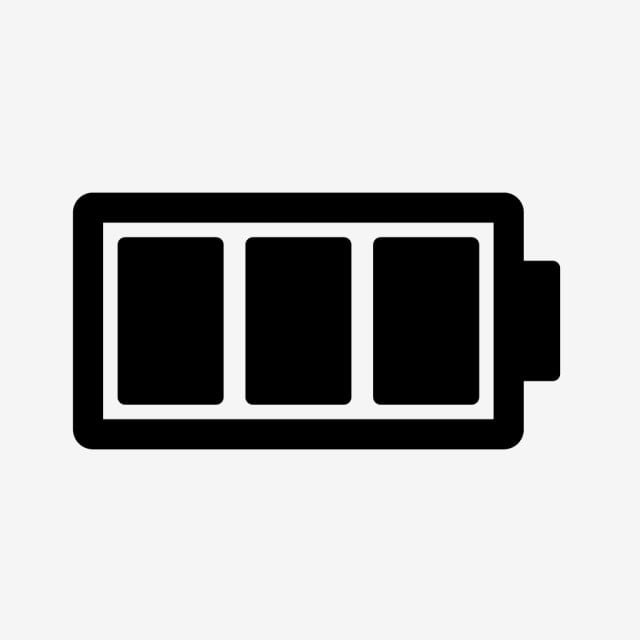 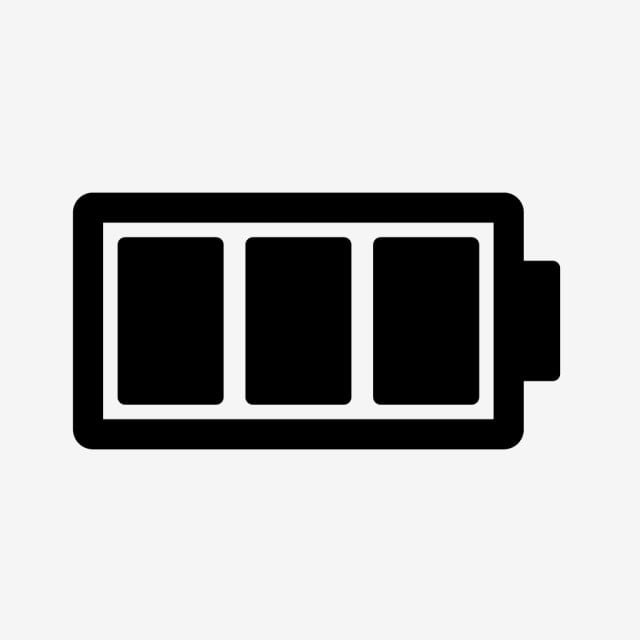 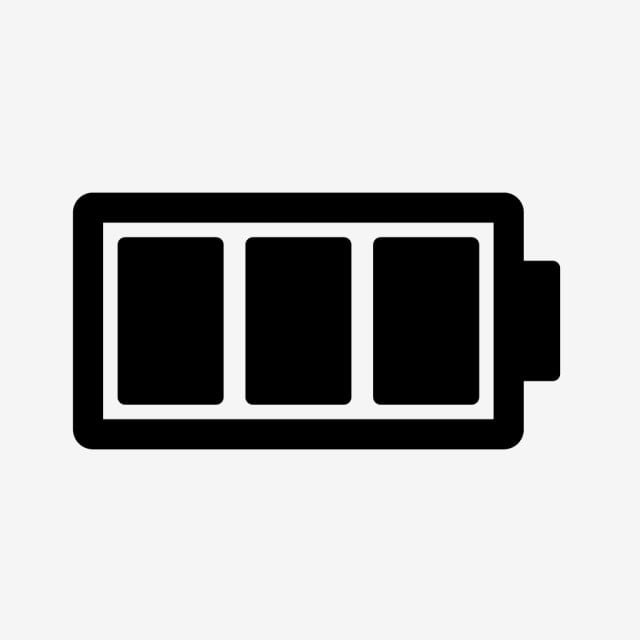 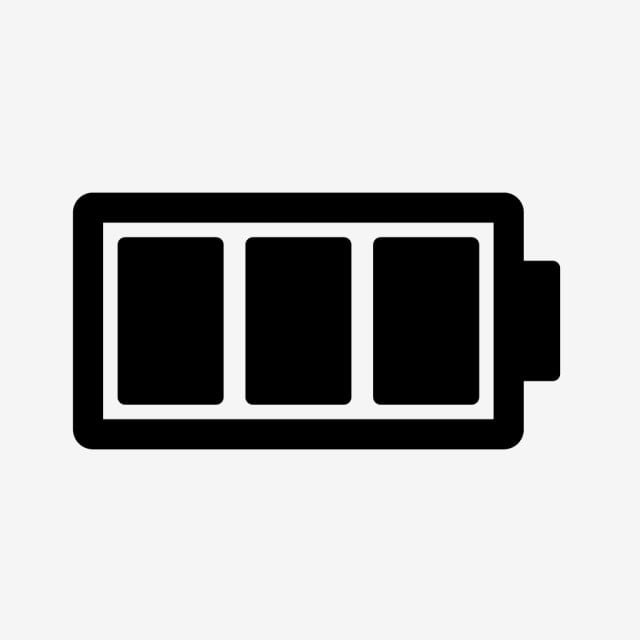 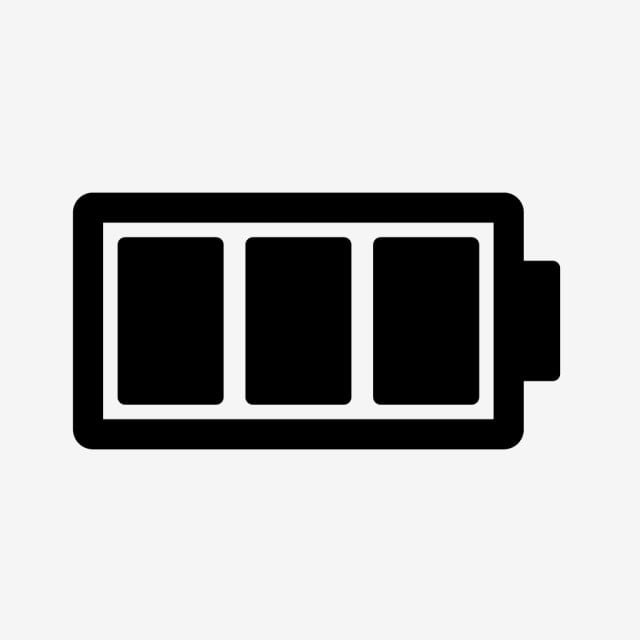 شروق
غدي
غلا
ليان
ندى
يارا
ميار
حسابي في تويتر
حسابي في التلجرام
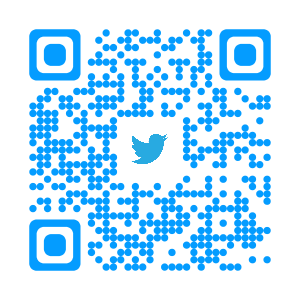 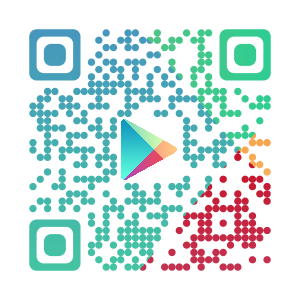